Tự nhiên và xã hội
Lớp 3
[Speaker Notes: Trong cuộc sống hiện tại có một loại bệnh rất nguy hiểm bởi vì sức ảnh hưởng lây lan của bệnh này nó truyền cho tất cả mọi người.
Bệnh này thường lây lan trong giới học sinh, sv đặc biệt là người trẻ chúng ta.
-Các bạn có đoán được đó là bệnh gì không?
-Vâng đó chính là bệnh lười.]
TỰ NHIÊN XÃ HỘI 3
BÀI 43: RỄ CÂY
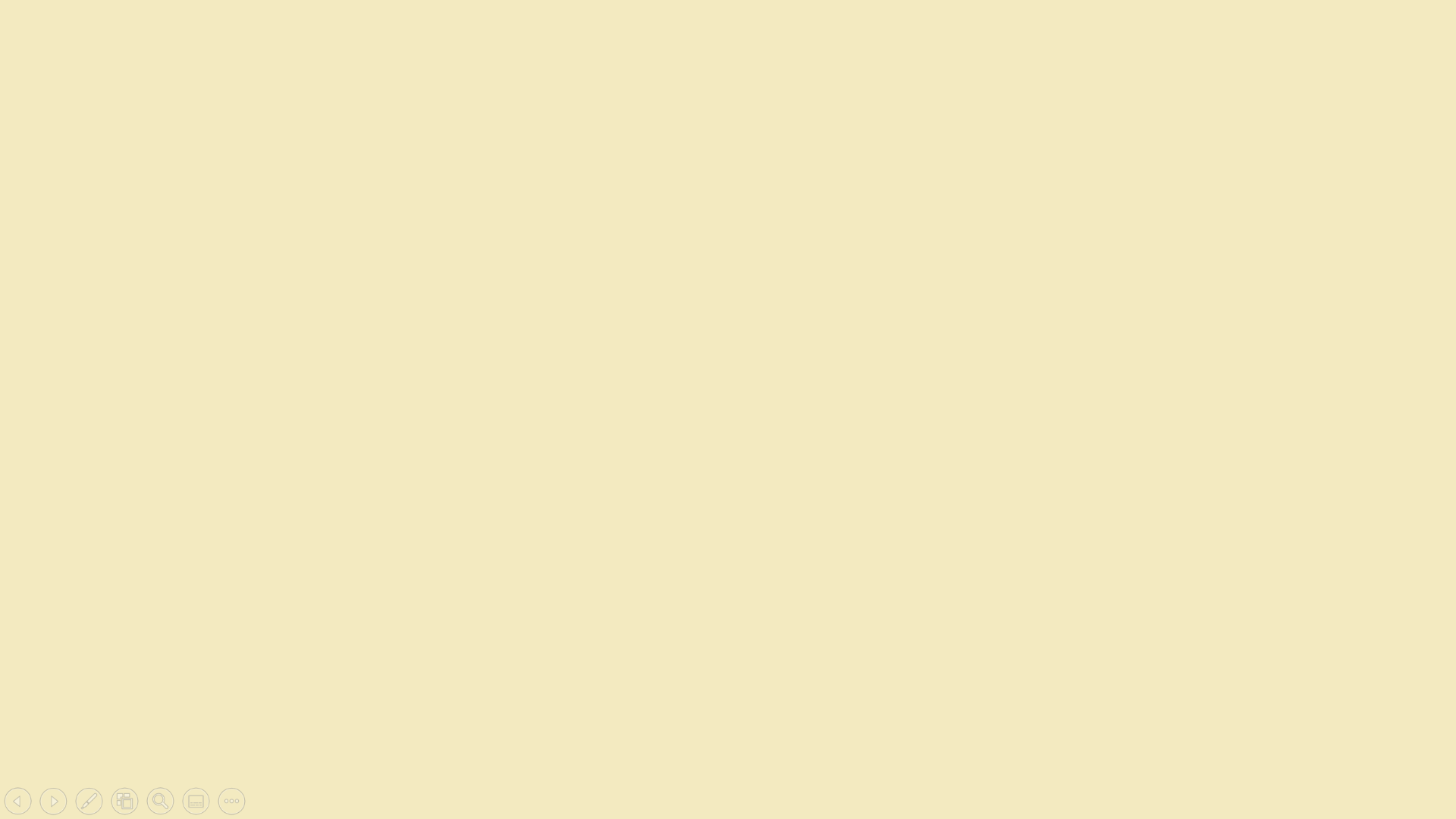 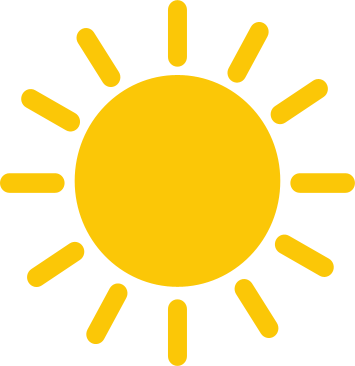 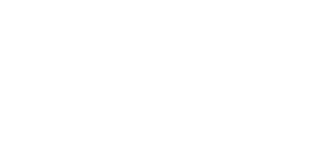 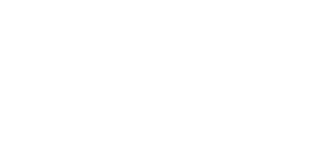 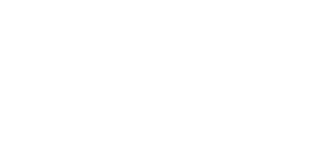 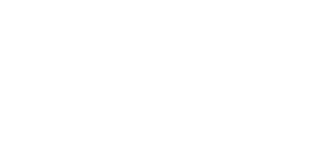 Hoạt động 1: Các loại rễ cây
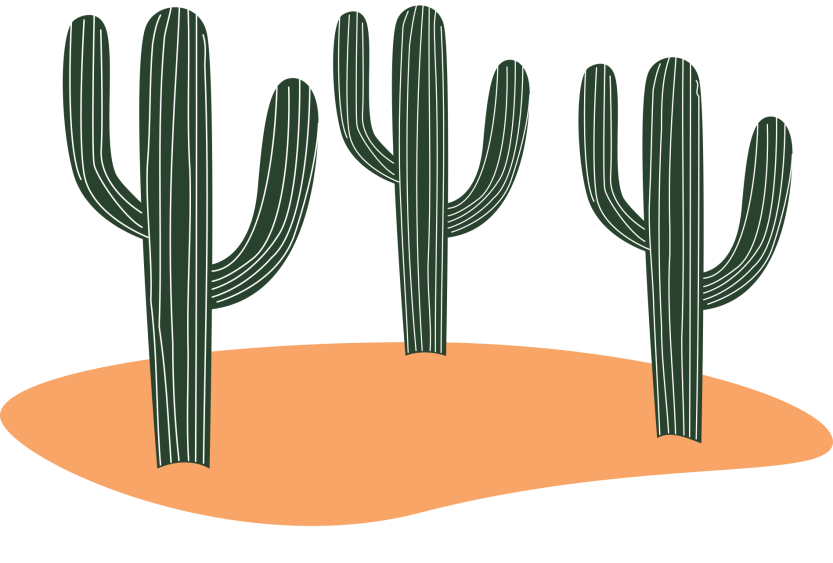 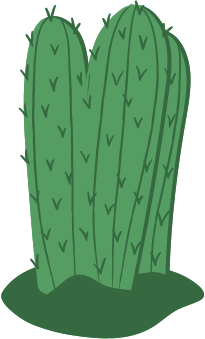 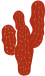 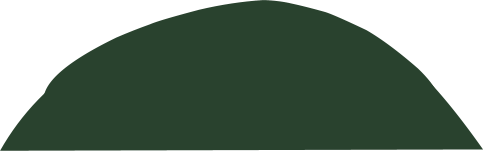 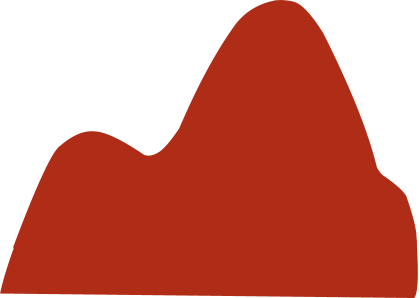 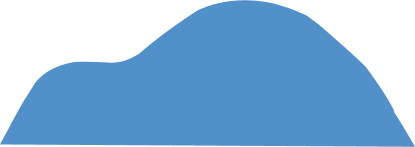 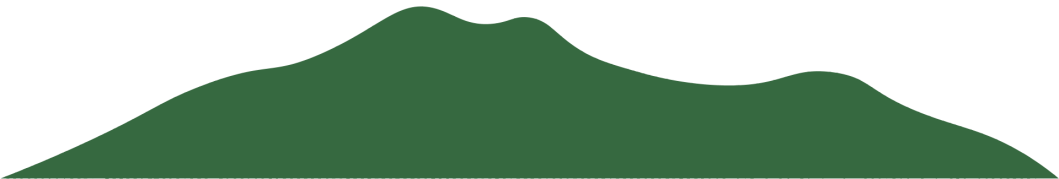 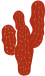 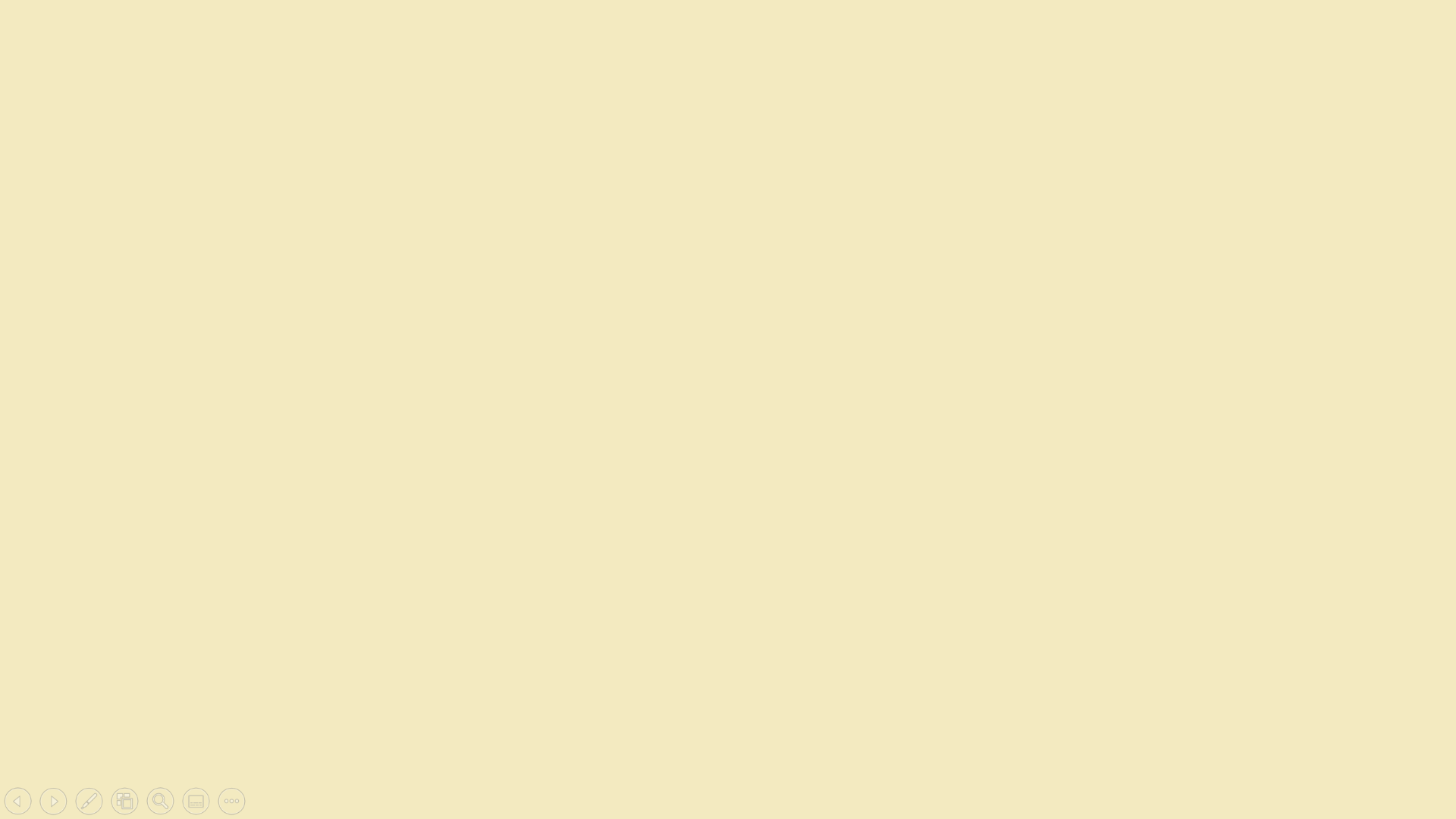 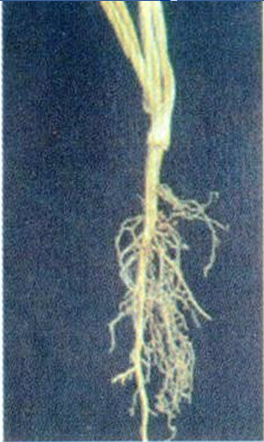 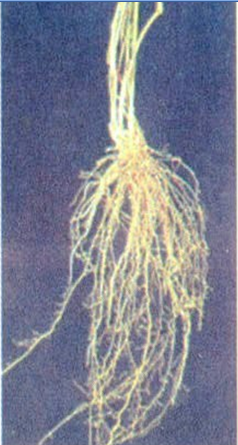 rễ cọc
rễ chùm
Hai loại rễ chính
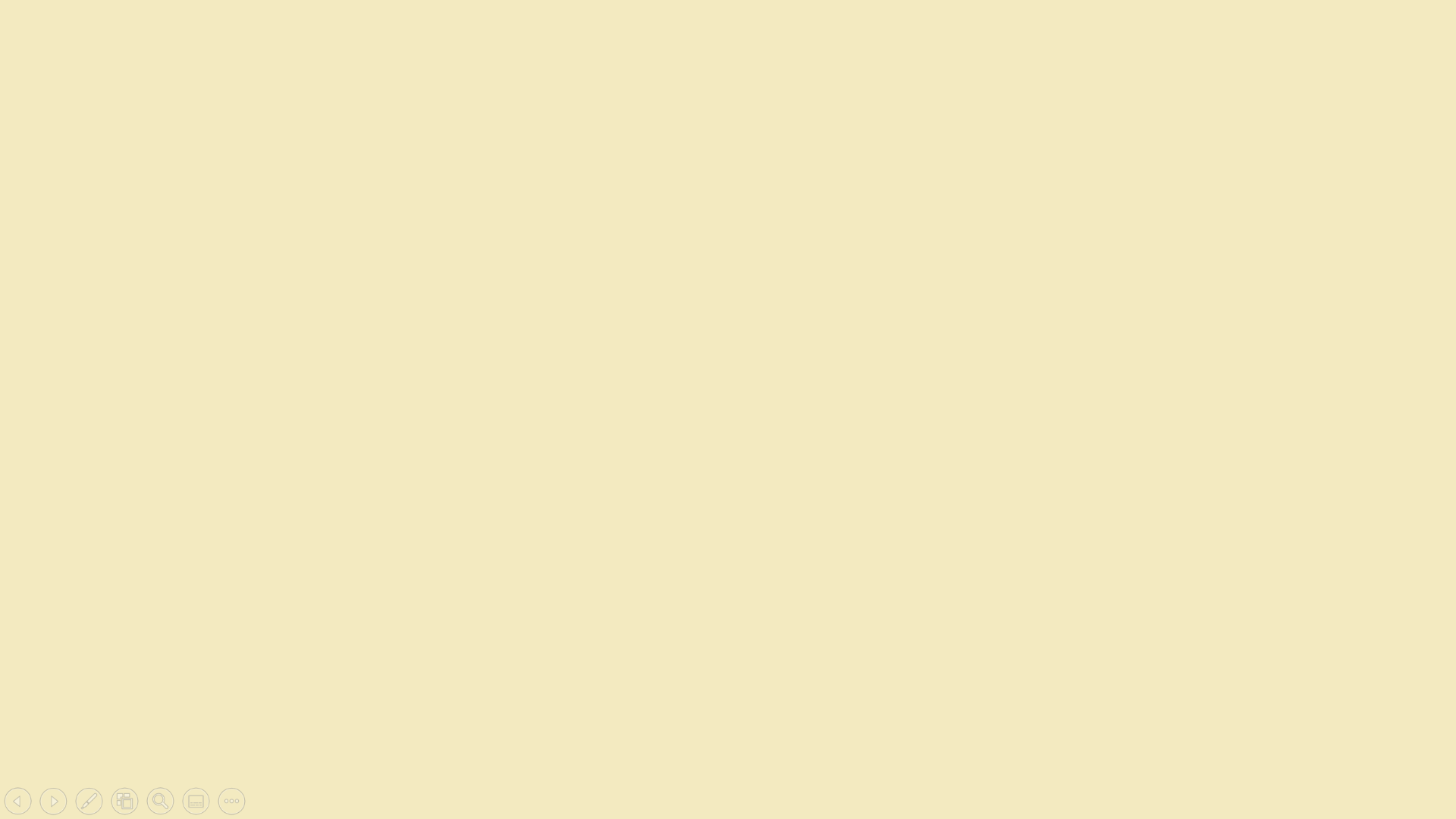 Quan sát hình 1-2 và thảo luận theo cặp mô tả đặc điểm của rễ cọc và rễ chùm?
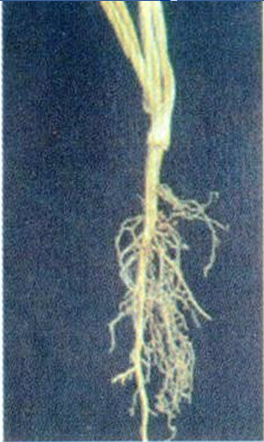 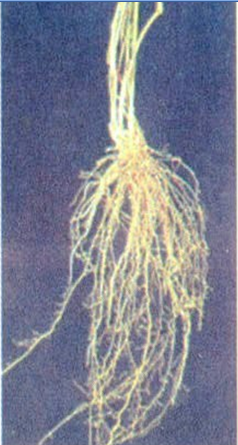 Rễ cọc
Rễ chùm
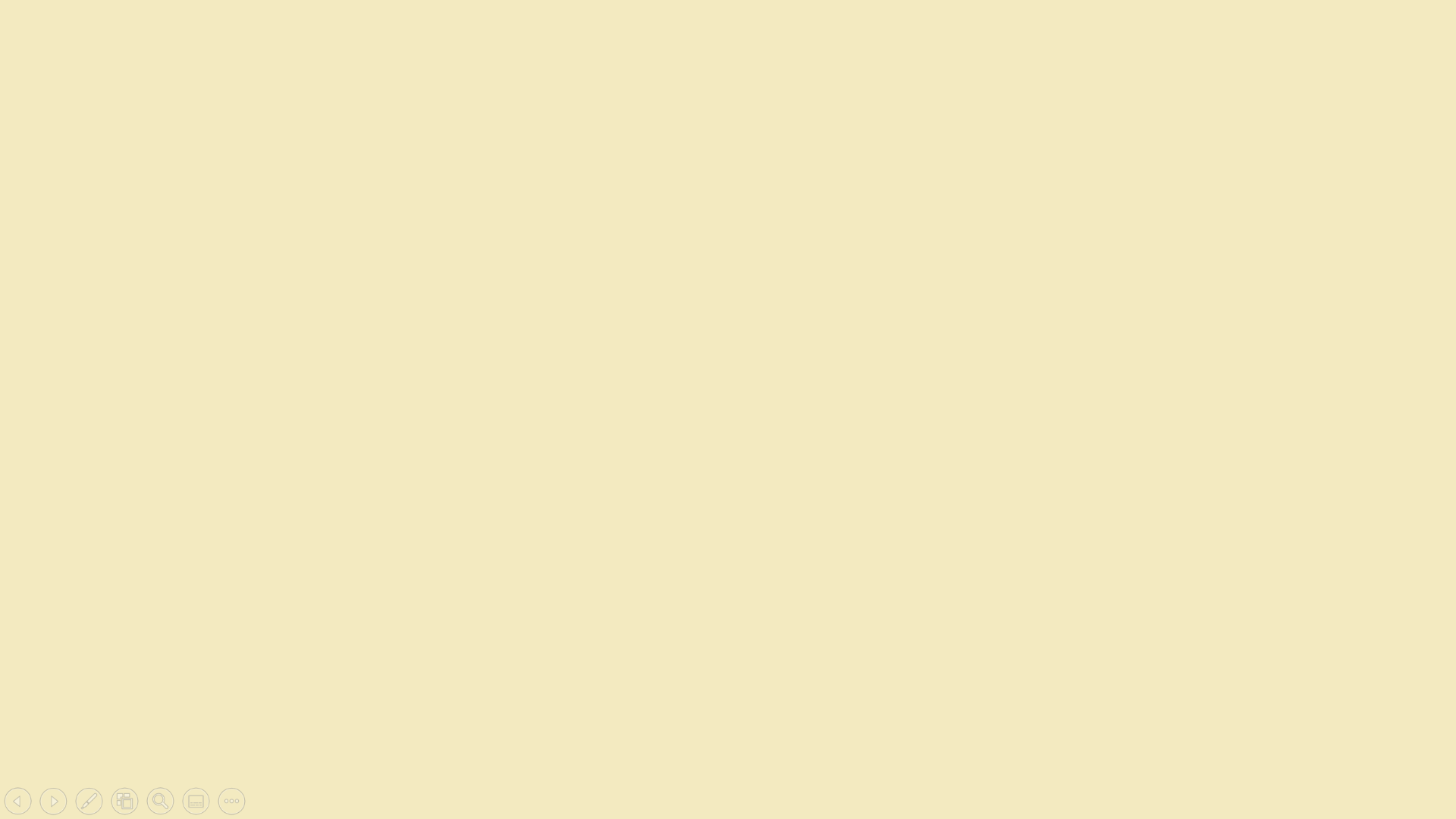 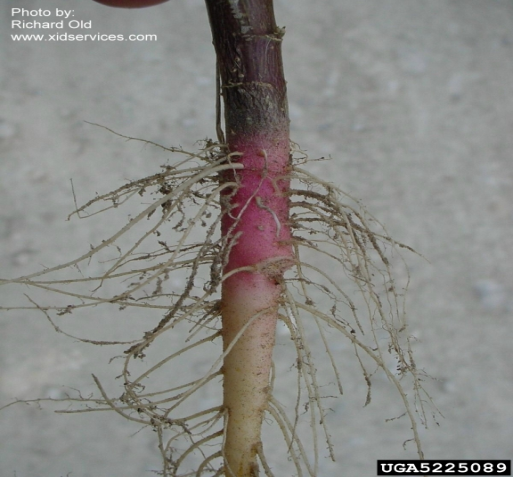 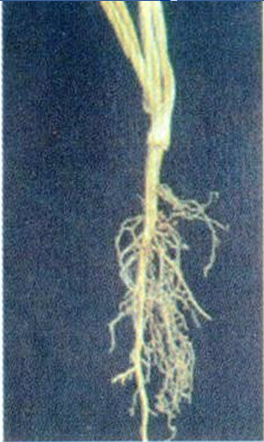 Rễ cọc:  Có đặc điểm là gồm 1 rễ to, dài, xung quanh rễ có đâm ra nhiều rễ con.
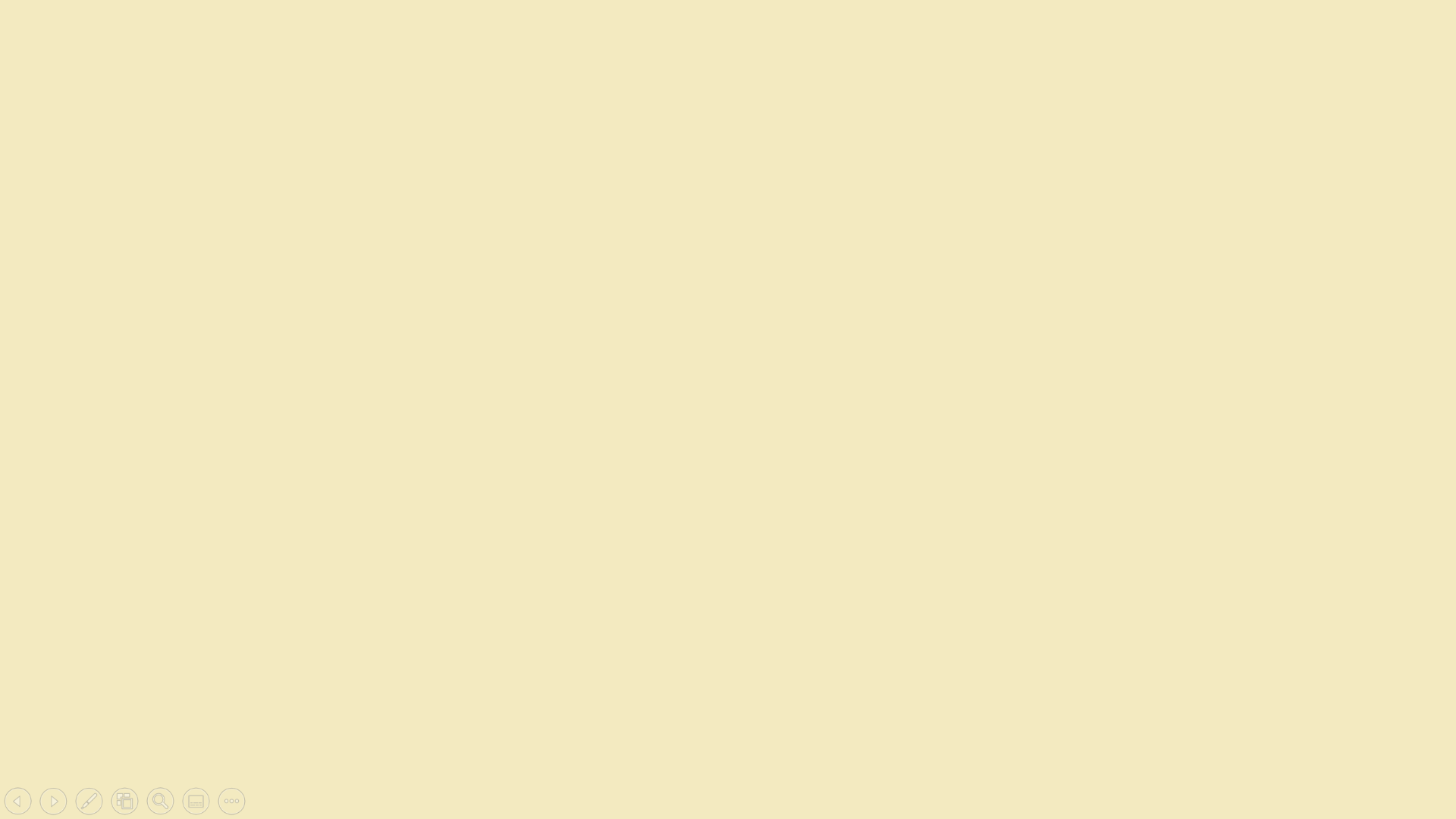 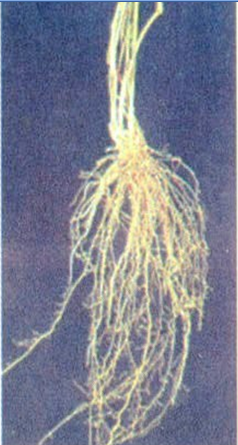 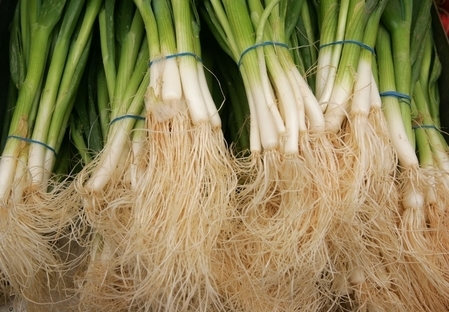 Rễ chùm: có đặc điểm là có nhiều rễ dài mọc khá đều nhau thành chùm.
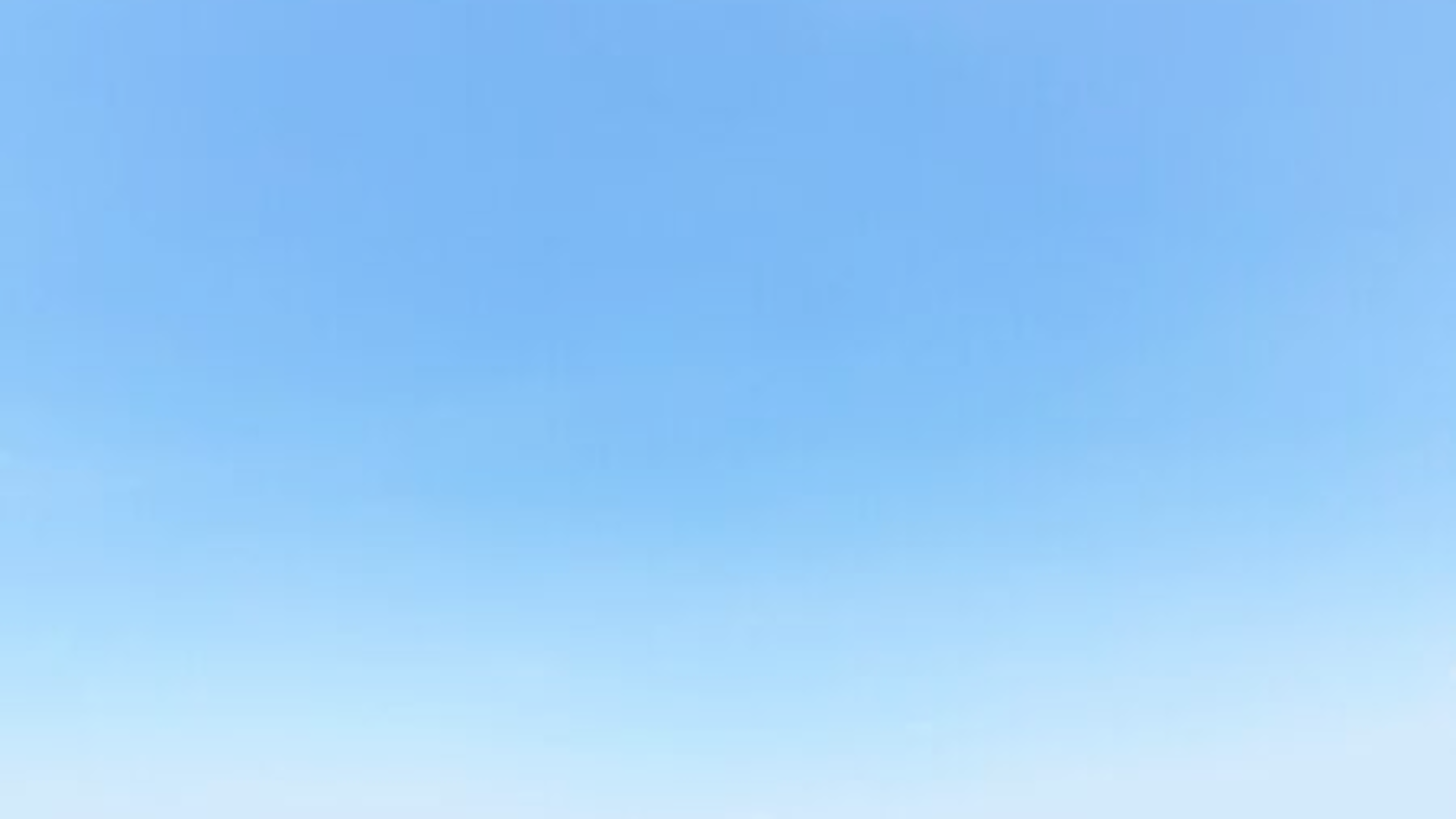 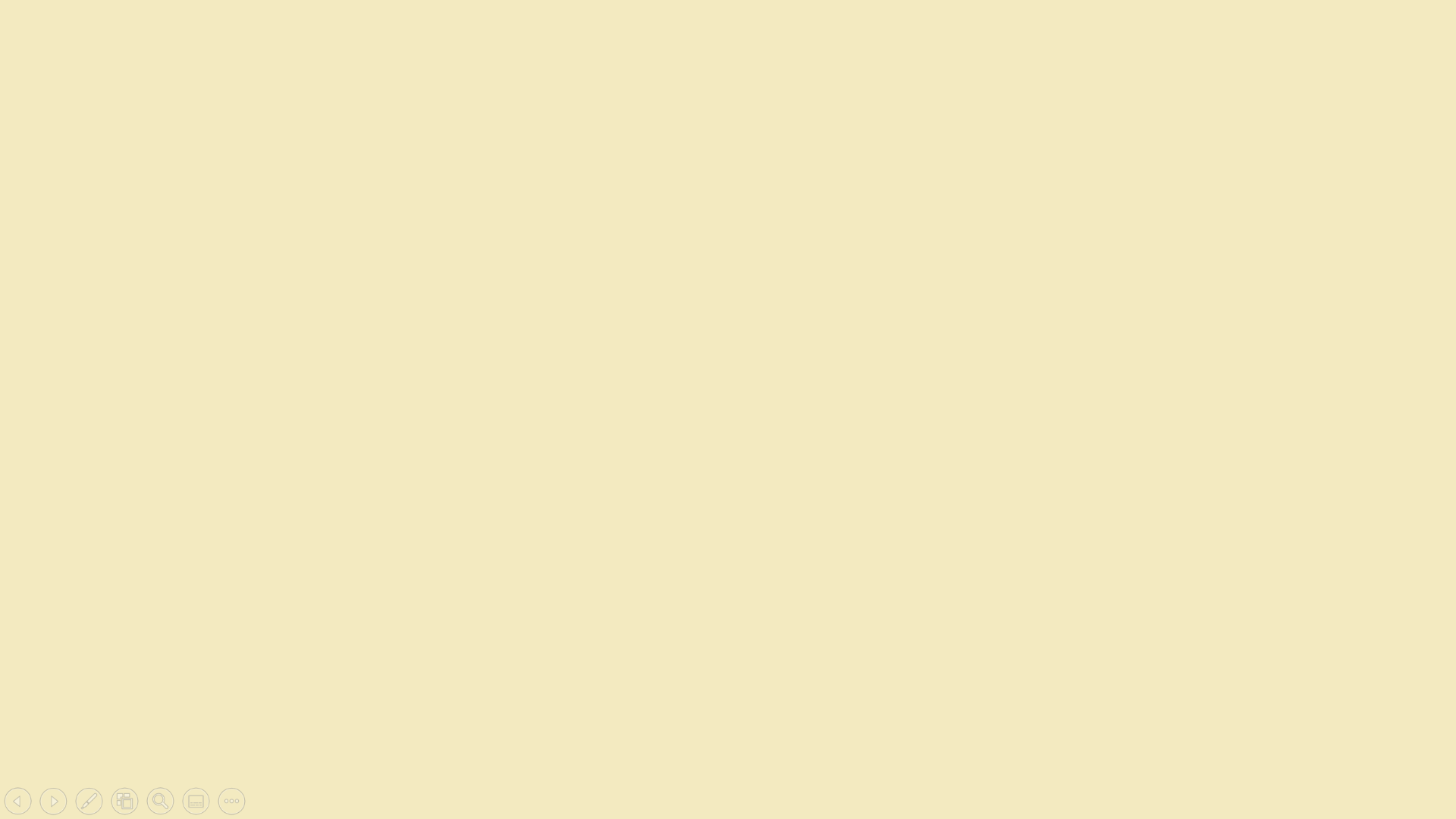 Quan sát hình 3-4 , trả lời cây nào có rễ cọc, cây nào có rễ chùm?
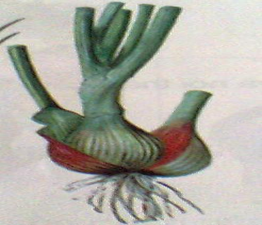 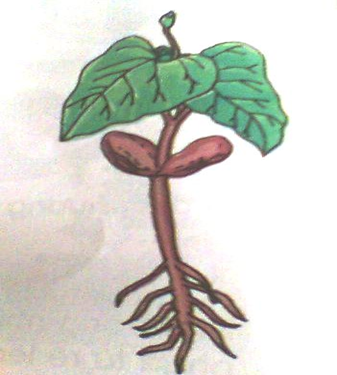 Rễ cọc
Rễ chùm
Cây hành
Cây đậu
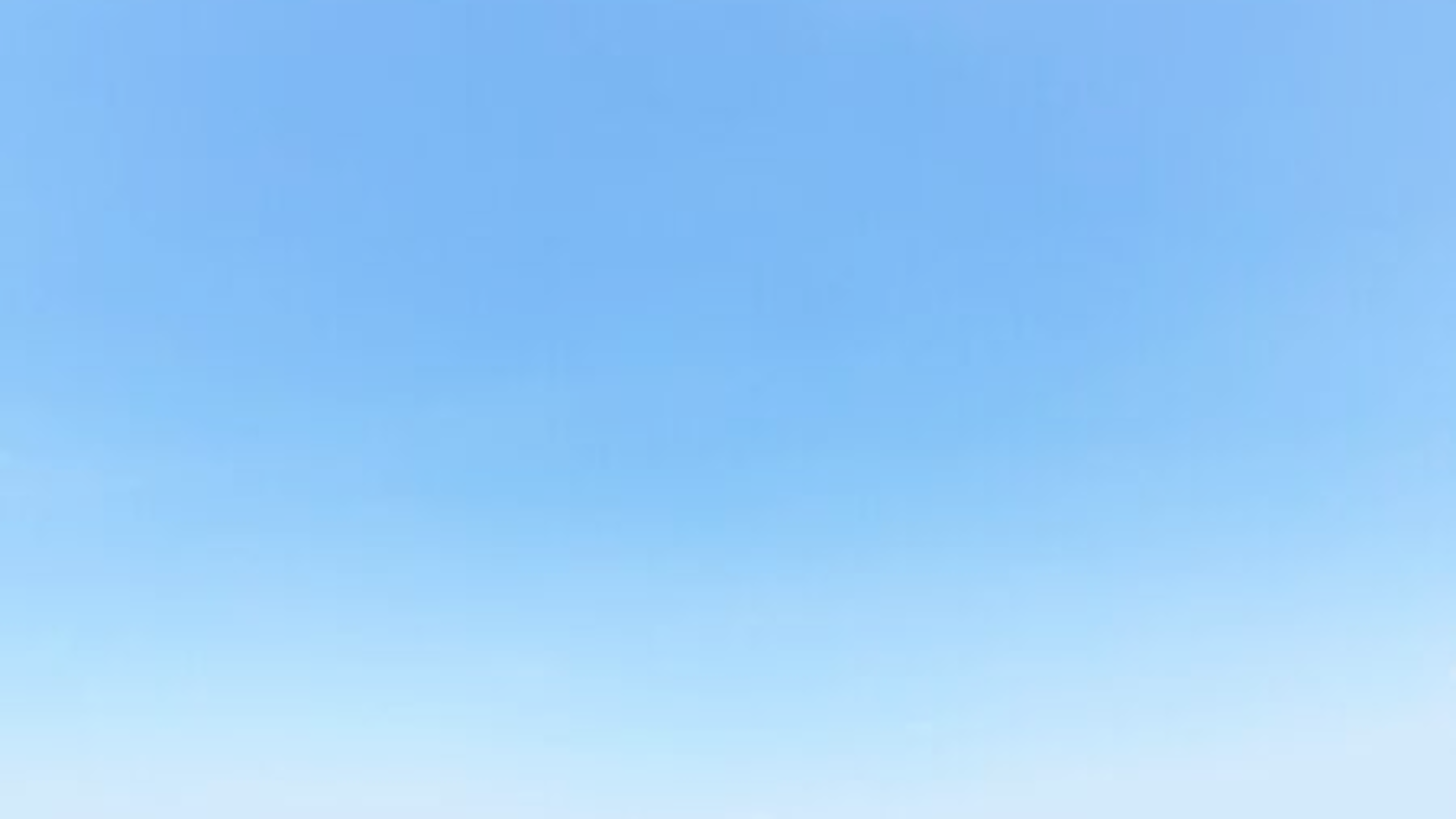 Cây có 2 loại rễ chính là rễ cọc và rễ chùm. Rễ cọc có đặc điểm là gồm một rễ to và dài, xung quanh rễ đó đâm ra nhiều rễ con ; rễ chùm đặc điểm là có nhiều rễ dài mọc đều ra từ gốc tạo thành chùm.
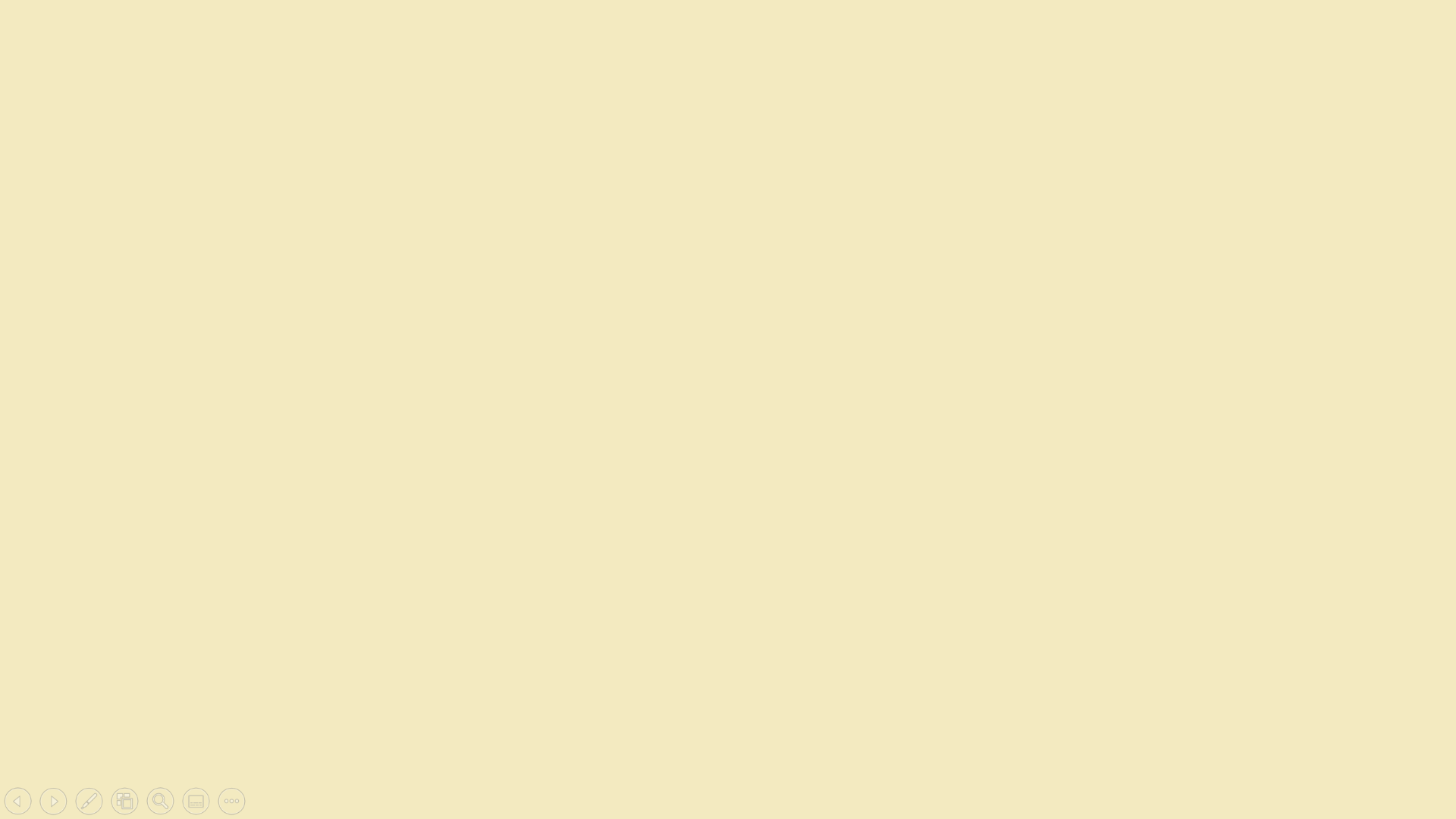 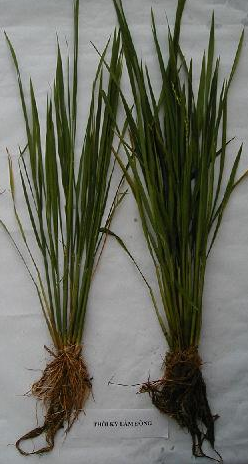 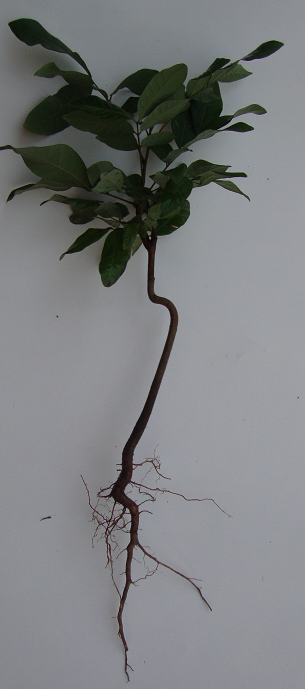 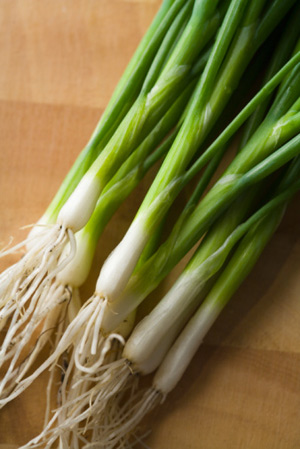 Cây lúa
Cây hành
Cây nhãn
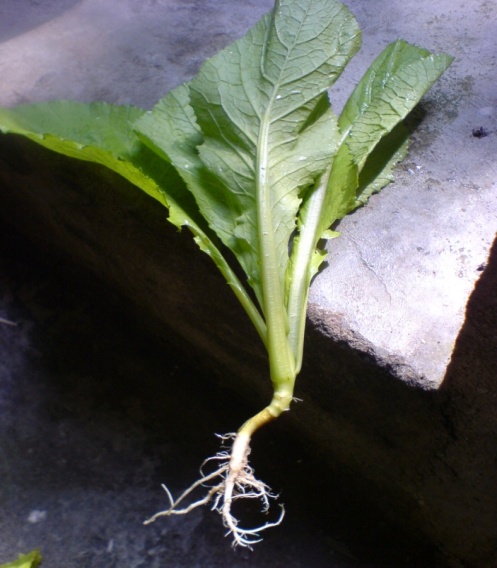 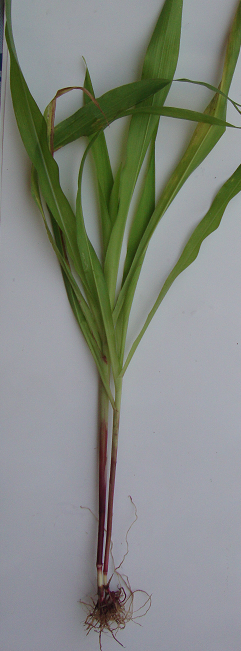 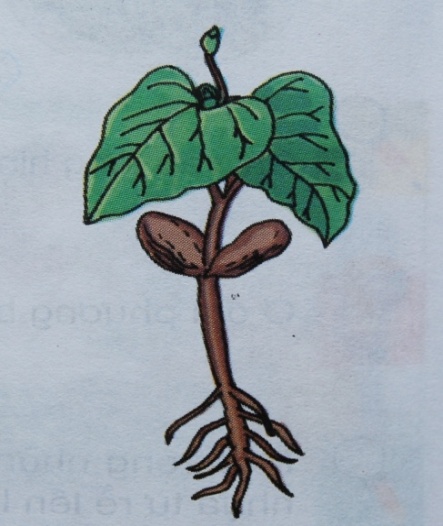 Cây đậu
Cây rau cải
Cây ngô
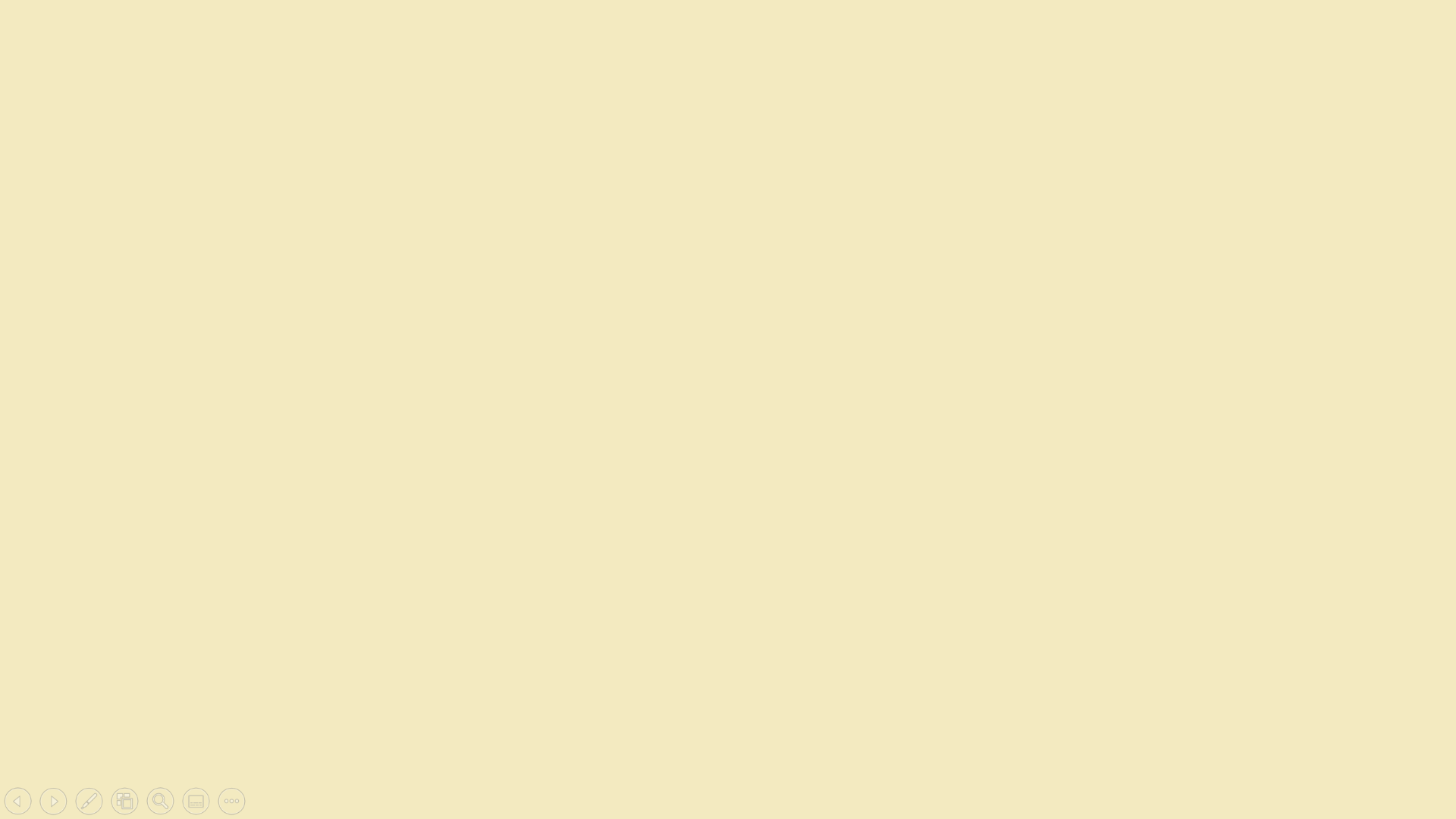 Rễ cọc
Rễ chùm
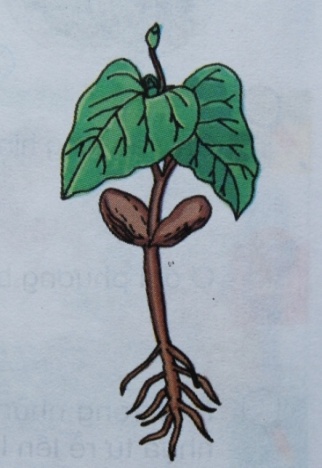 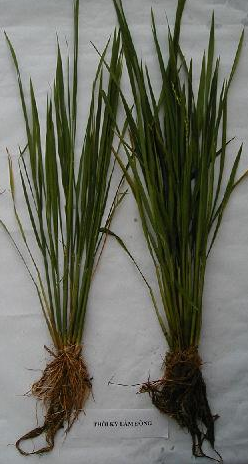 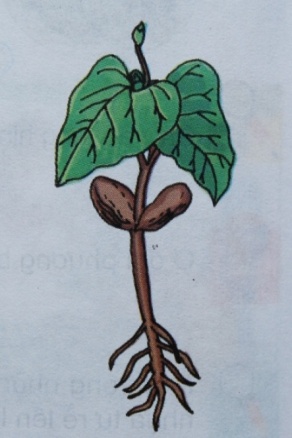 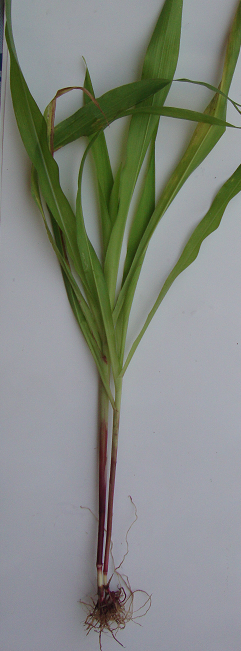 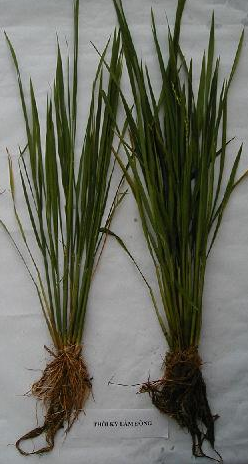 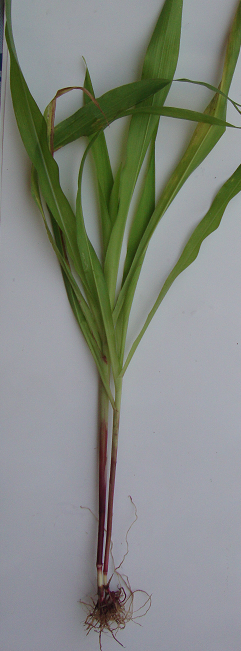 Cây đậu
Cây đậu
Cây ngô
Cây lúa
Cây ngô
Cây lúa
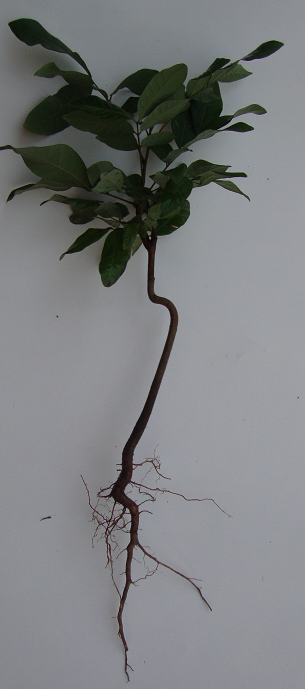 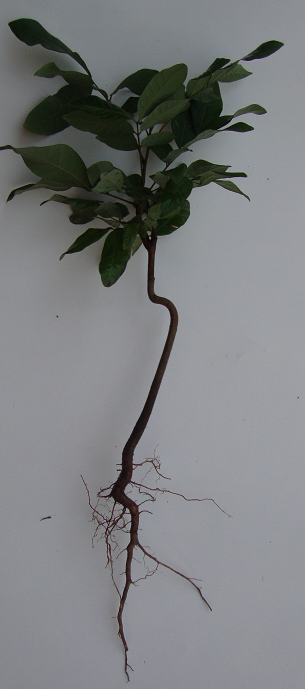 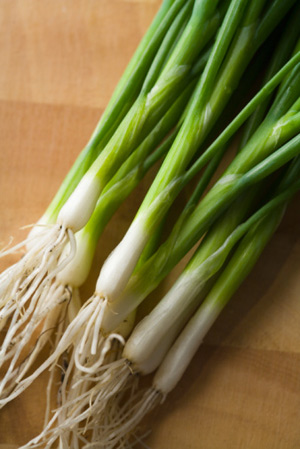 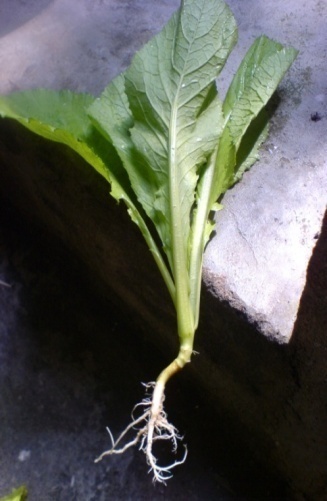 Cây nhãn
Cây hành
Cây nhãn
Cây rau cải
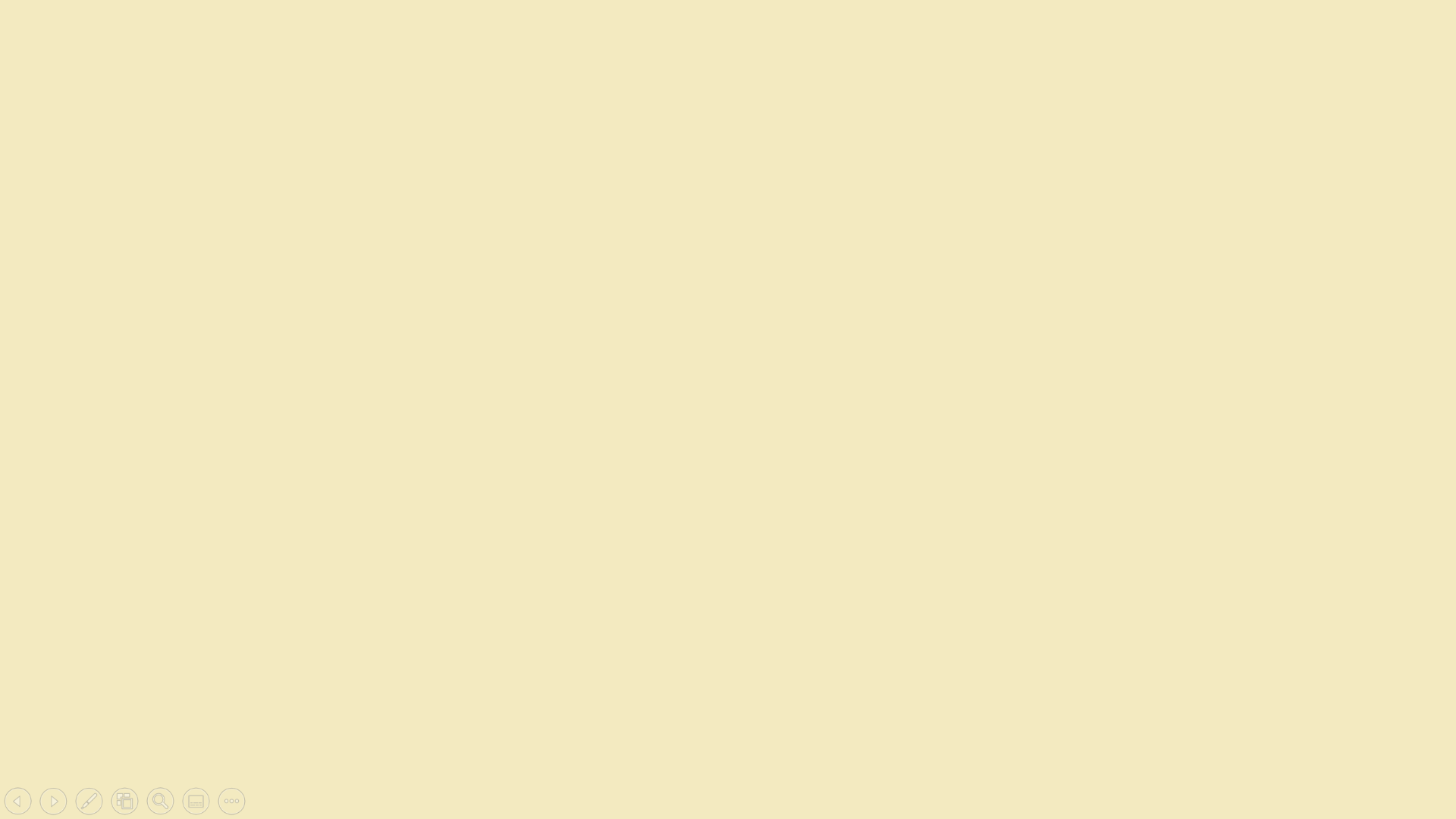 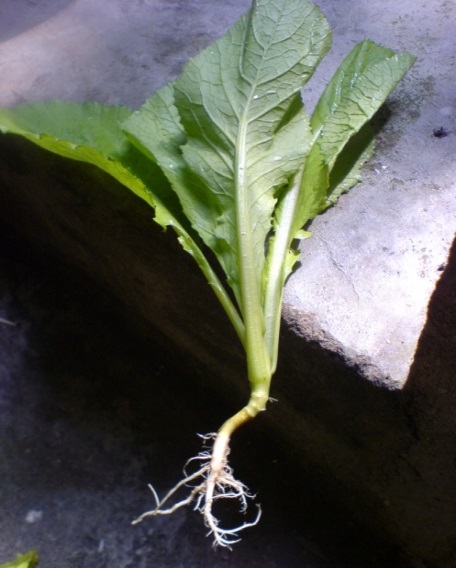 Cây rau cải
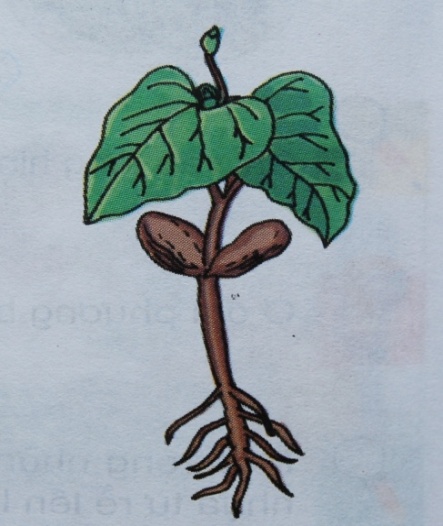 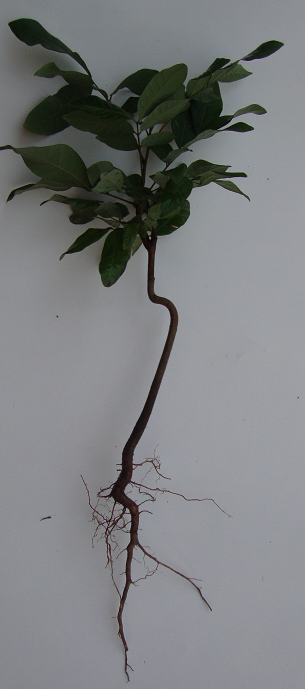 Cây đậu
Cây nhãn
Rễ cọc
Rễ chùm
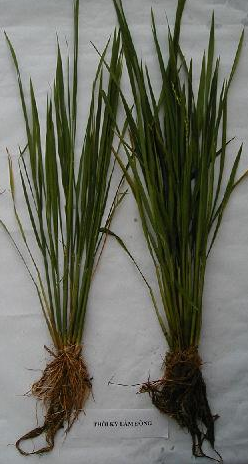 Cây lúa
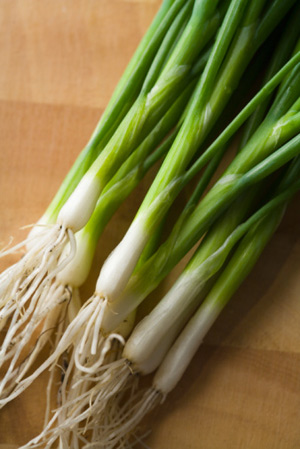 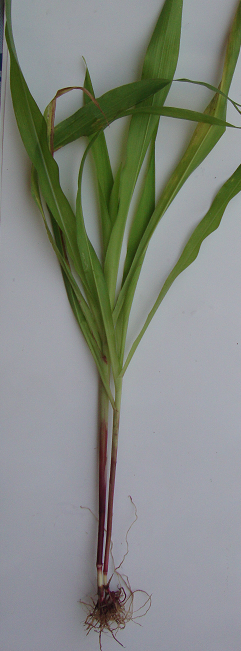 Cây ngô
Cây hành
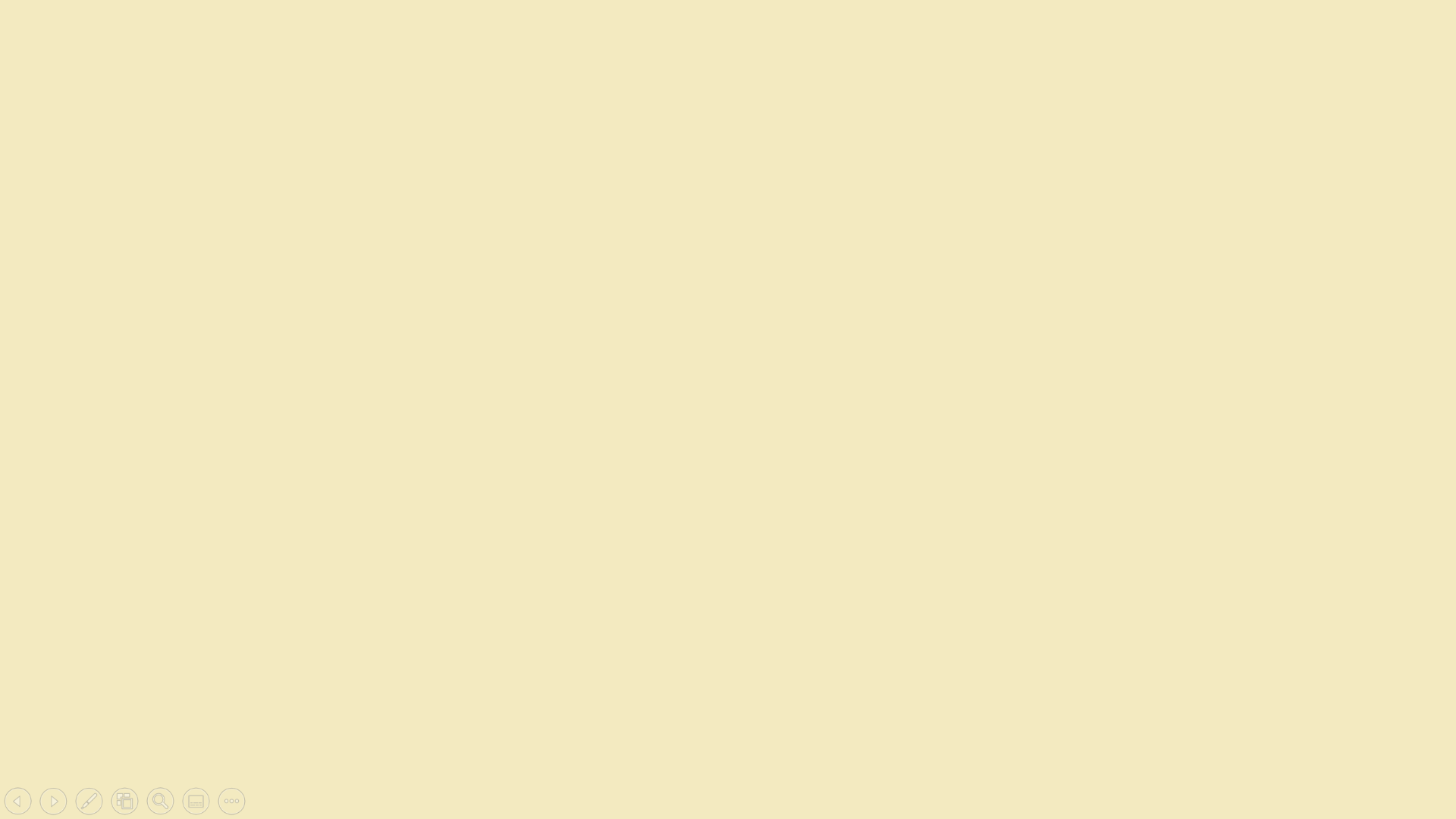 Em hãy quan sát và cho biết cây nào dưới đây có rễ mọc ra từ cành hoặc thân cây, cây nào có rễ phình ra thành củ?
Rễ phụ
Rễ phụ
Rễ củ
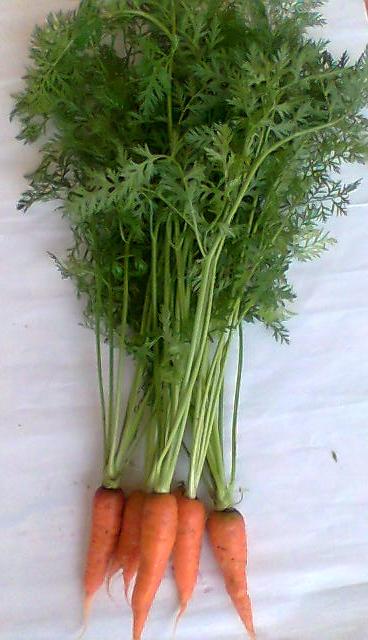 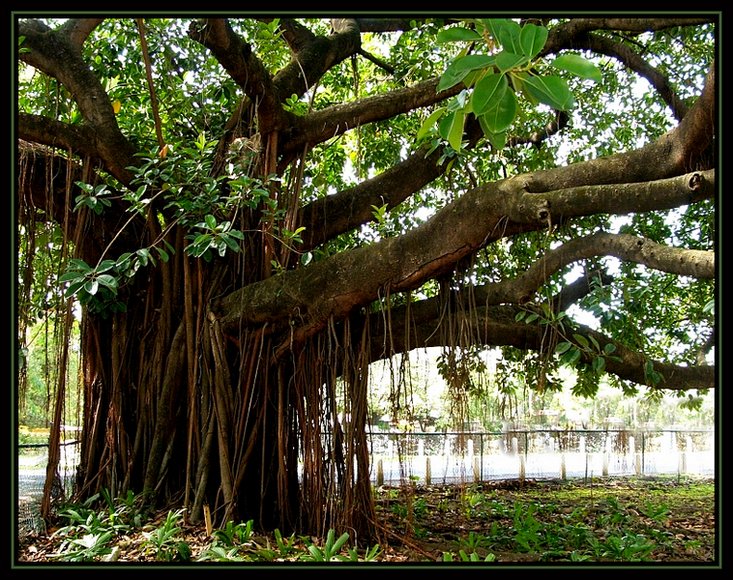 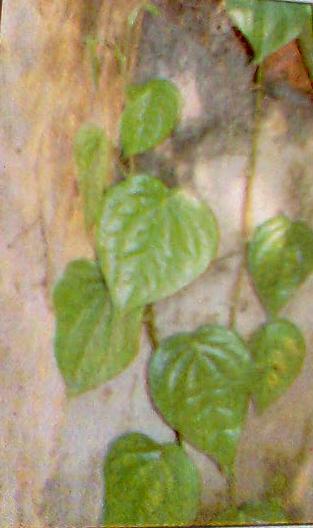 Cây đa
Cây cà rốt
Cây trầu không
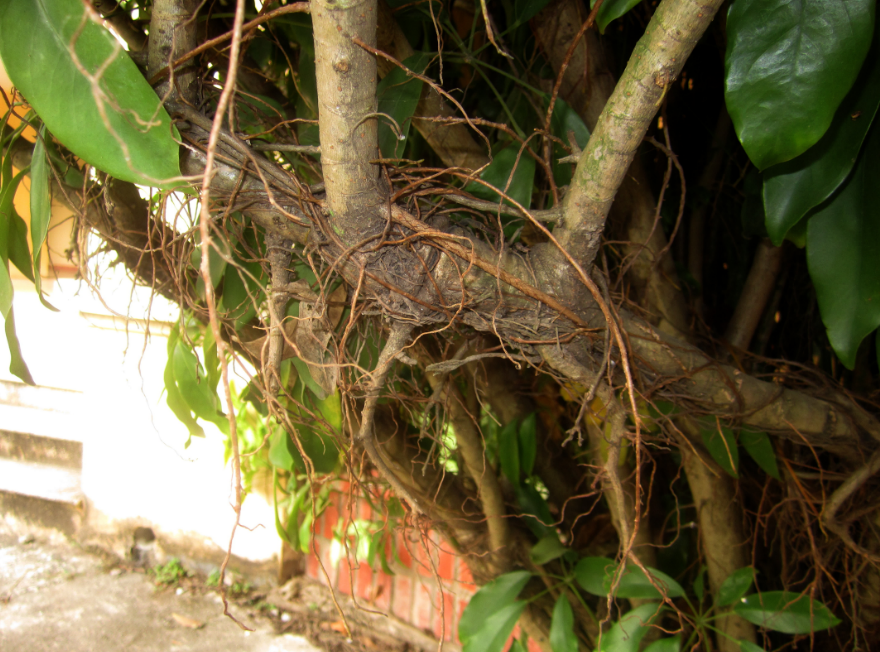 rễ phụ
Rễ phụ: Một số cây ngoài rễ chính còn có rễ phụ mọc ra từ thân hoặc cành.
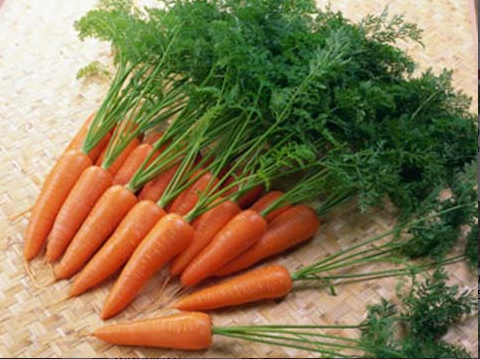 rễ củ
Rễ củ: một số cây có rễ phình to ra thành củ.
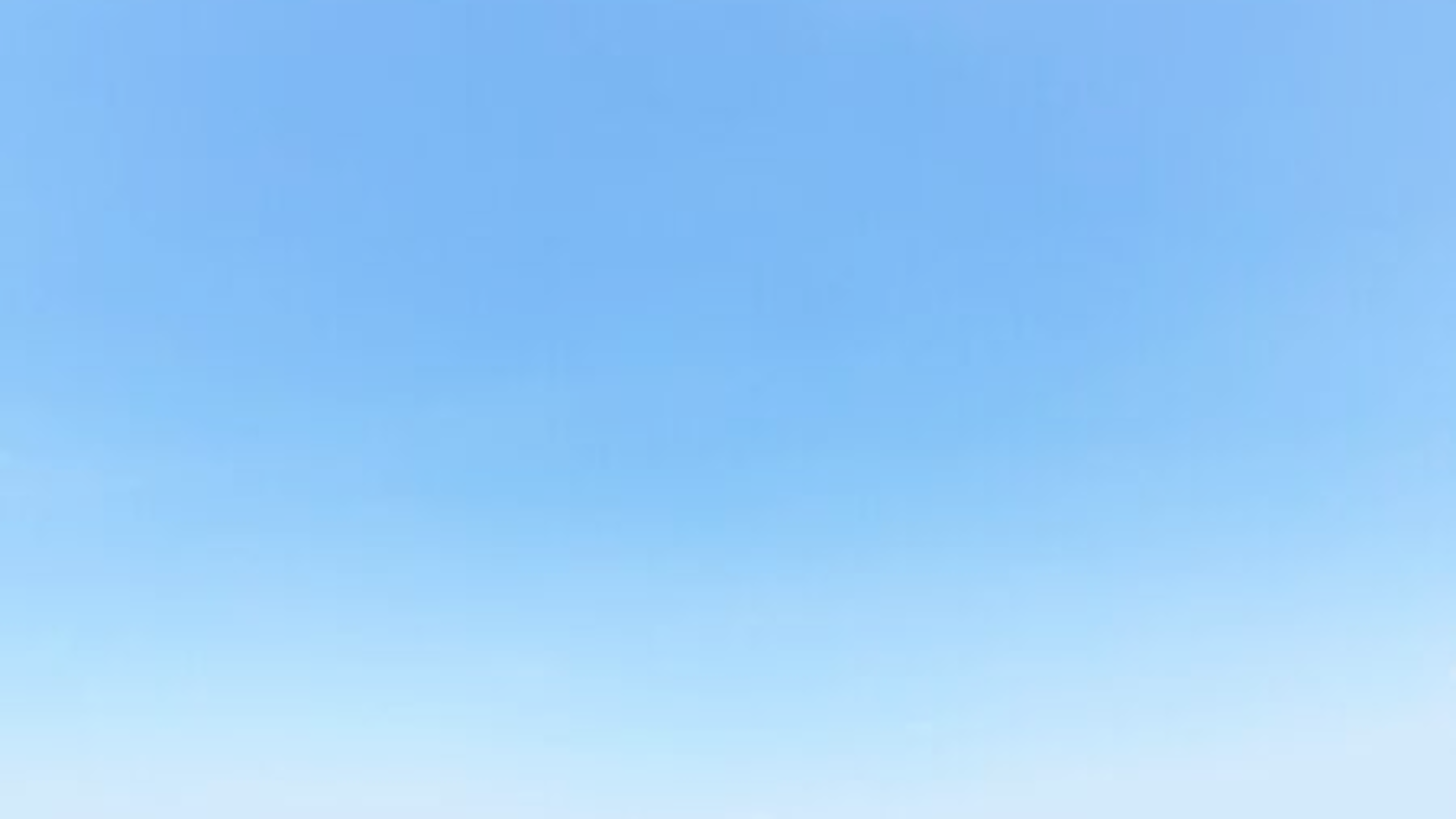 Các rễ được mọc ra từ thân và cành được gọi là rễ phụ ; một số cây có rễ phình to tạo thành củ, loại rễ này gọi là rễ củ.
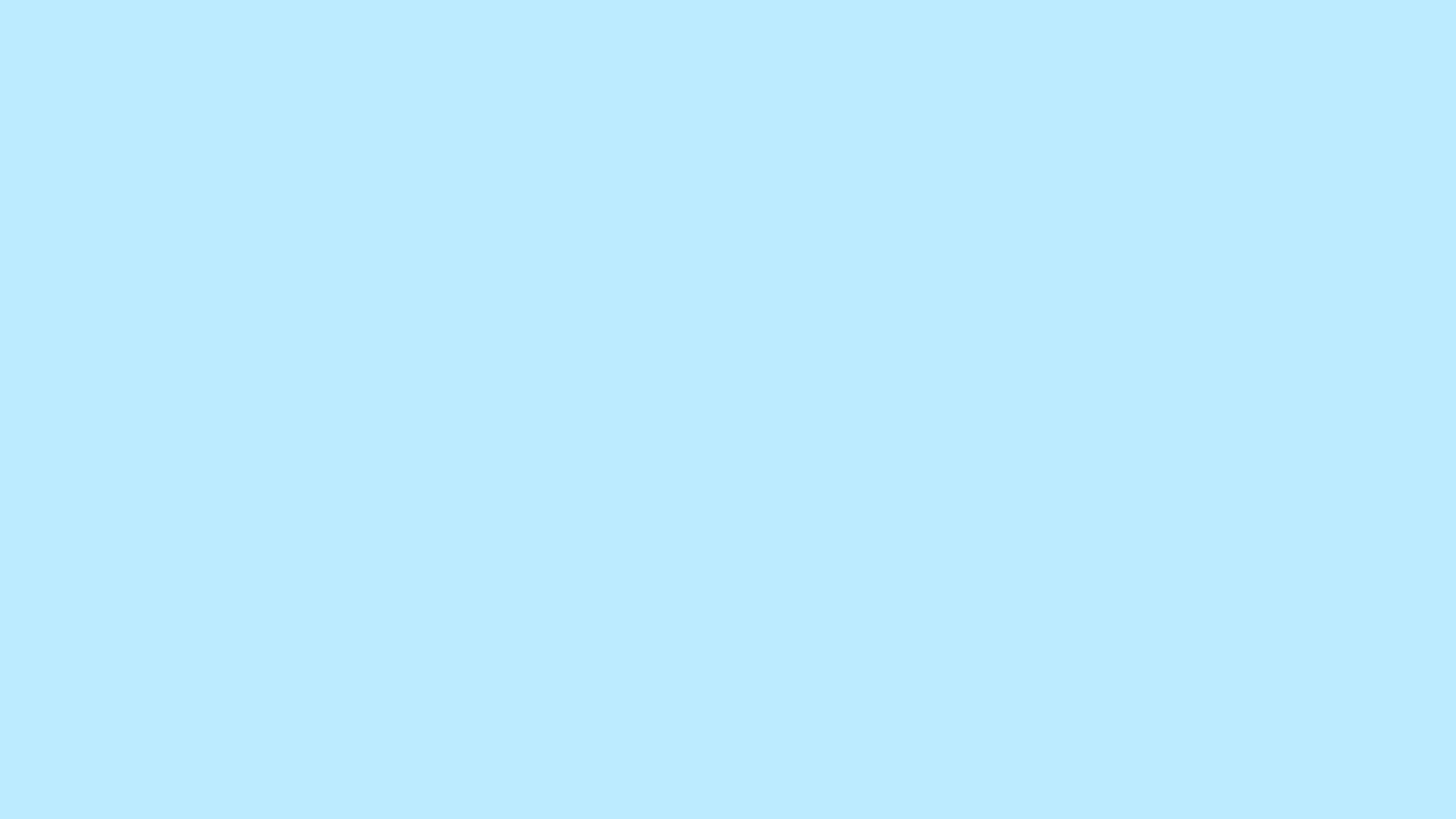 Hoạt động 1: Các loại rễ cây.
KẾT LUẬN
Cây có 2 loại rễ chính là rễ cọc và rễ chùm. Rễ cọc có đặc 
điểm là gồm một rễ to,dài xung quanh rễ đó đâm ra nhiều 
rễ con ; rễ chùm đặc điểm là có nhiều rễ dài mọc đều ra từ 
gốc thành chùm.
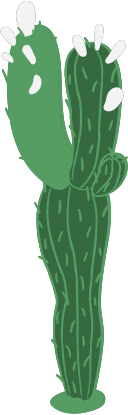 Một số cây ngoài rễ chính còn có rễ  phụ được mọc ra từ 
thân và cành .Một số cây có rễ phình to tạo thành củ, loại 
rễ này gọi là rễ củ.
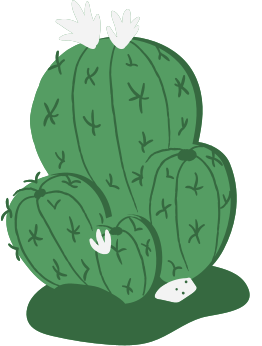 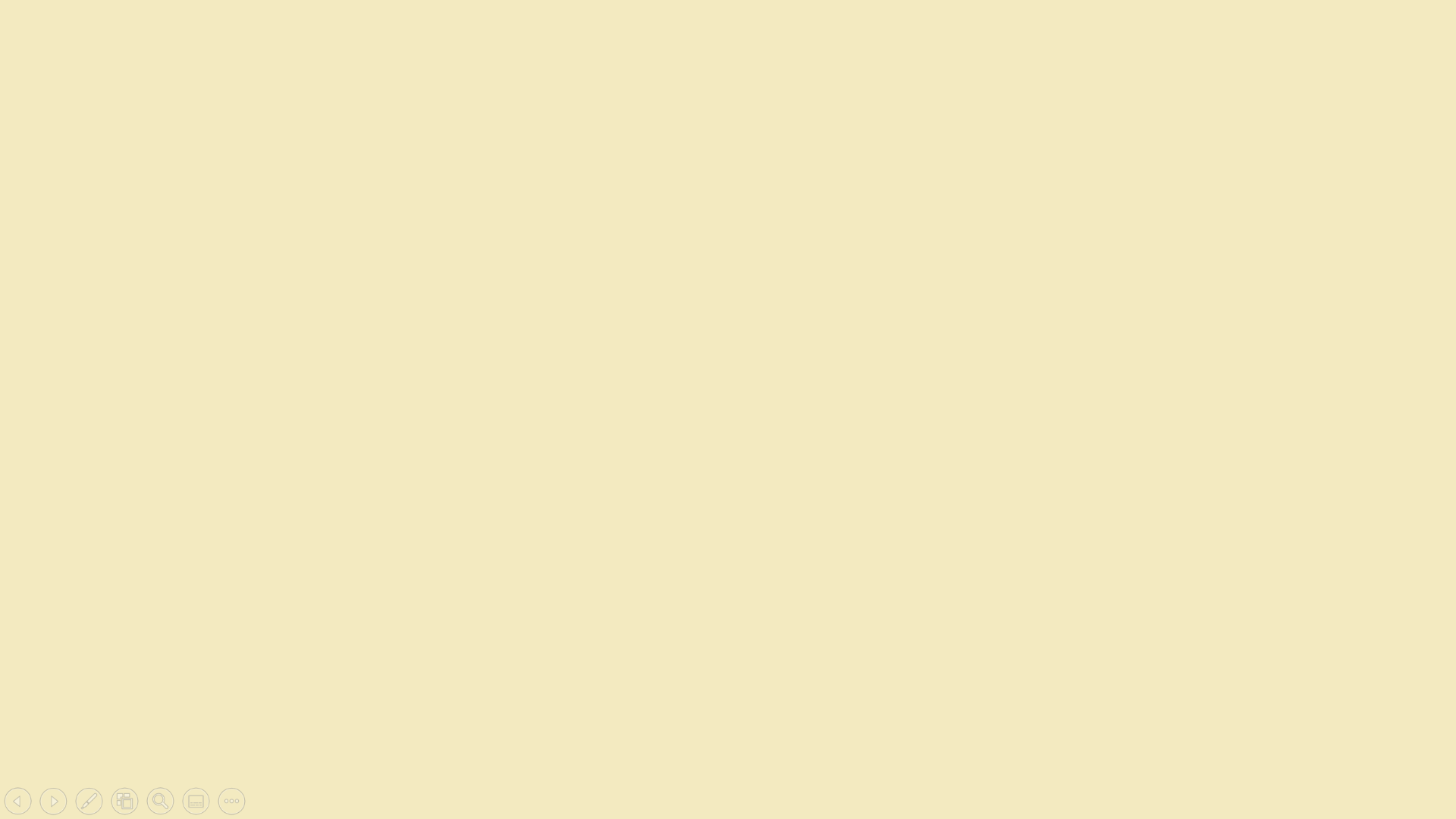 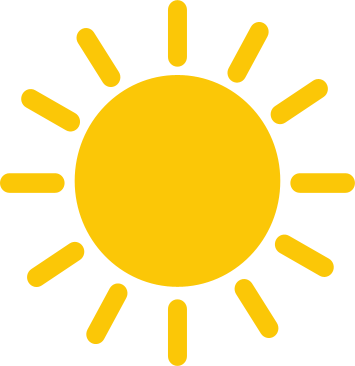 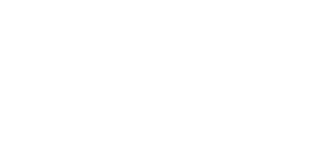 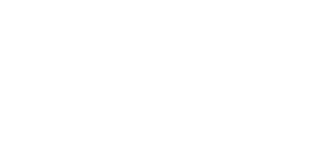 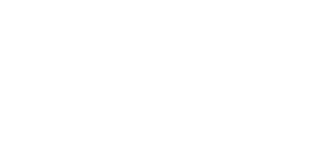 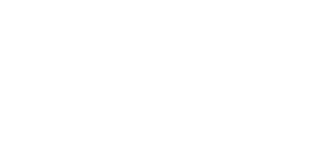 Hoạt động 2: Giới thiệu một số loại cây theo loại rễ.
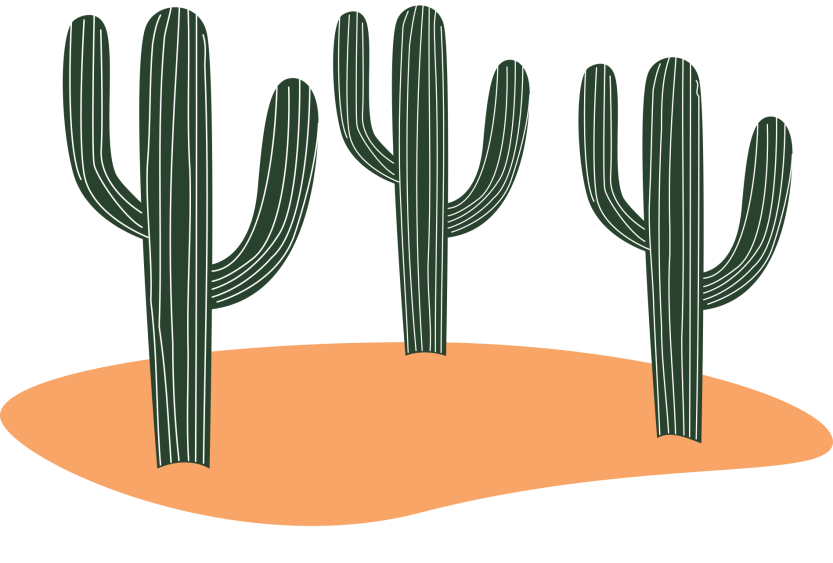 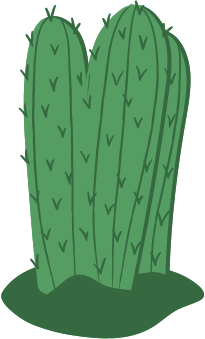 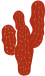 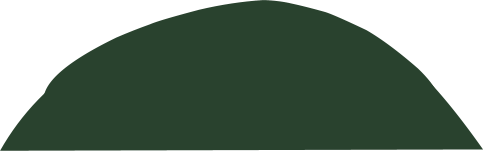 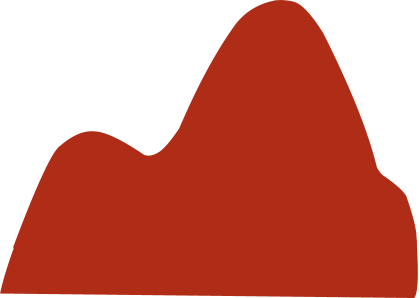 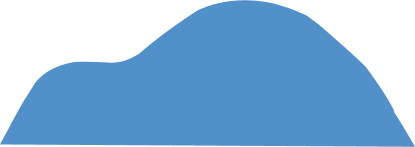 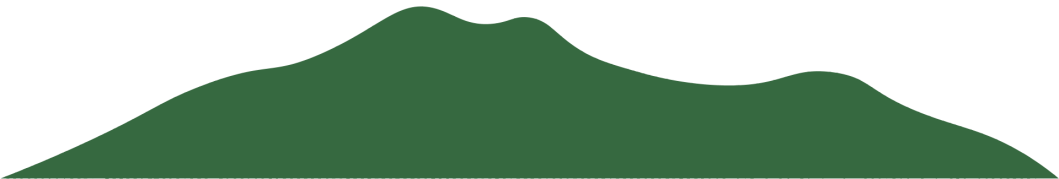 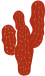 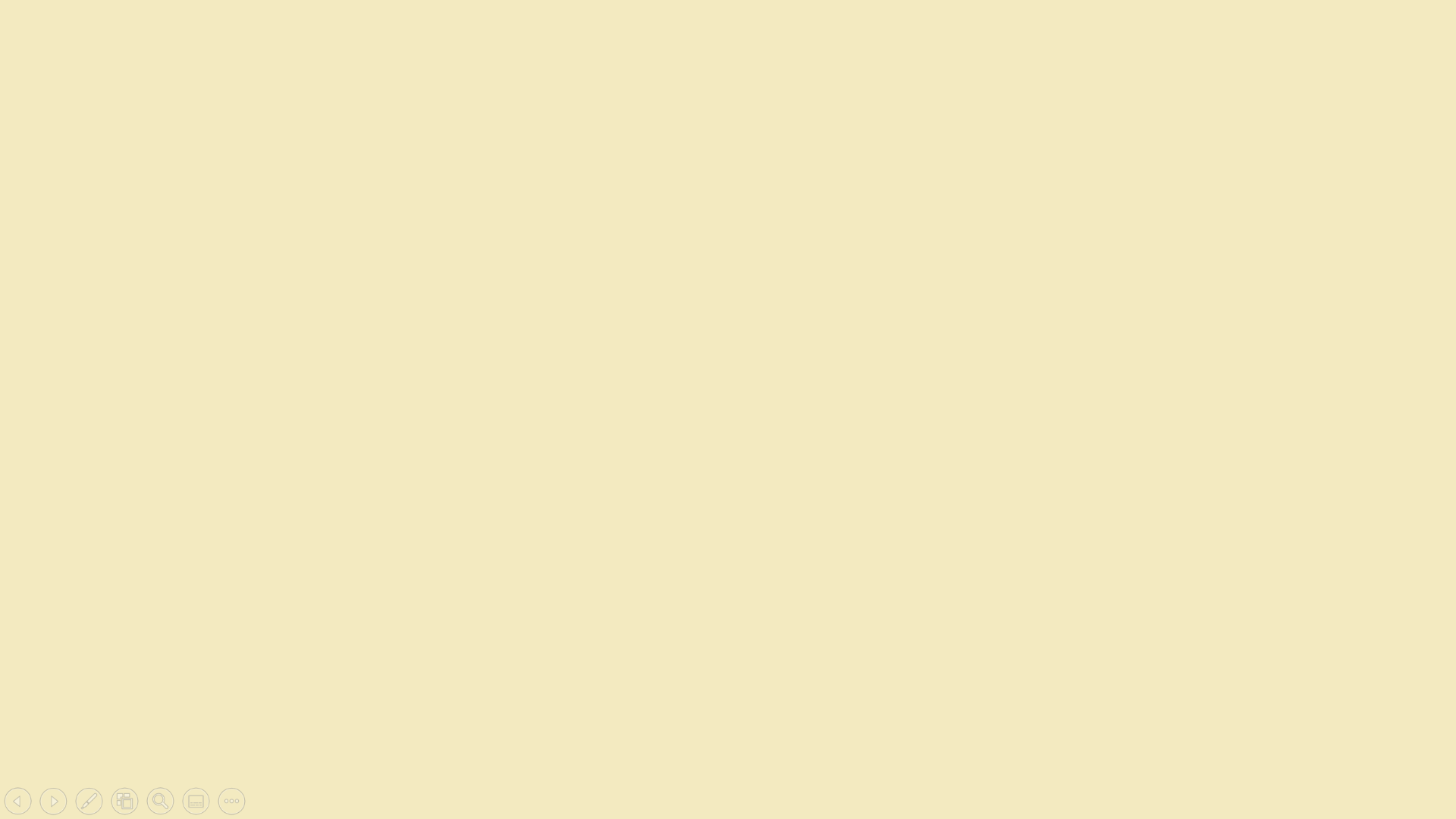 Cây có rễ cọc
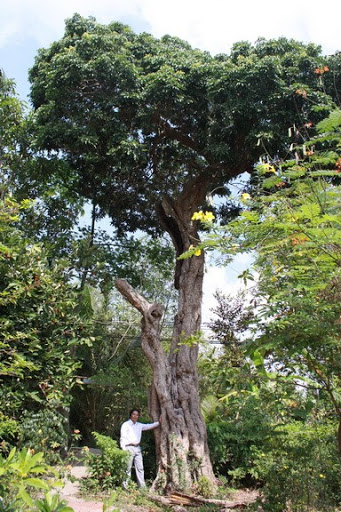 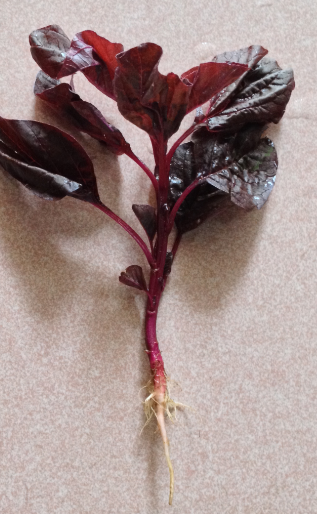 Cây nhãn
Cây rau dền
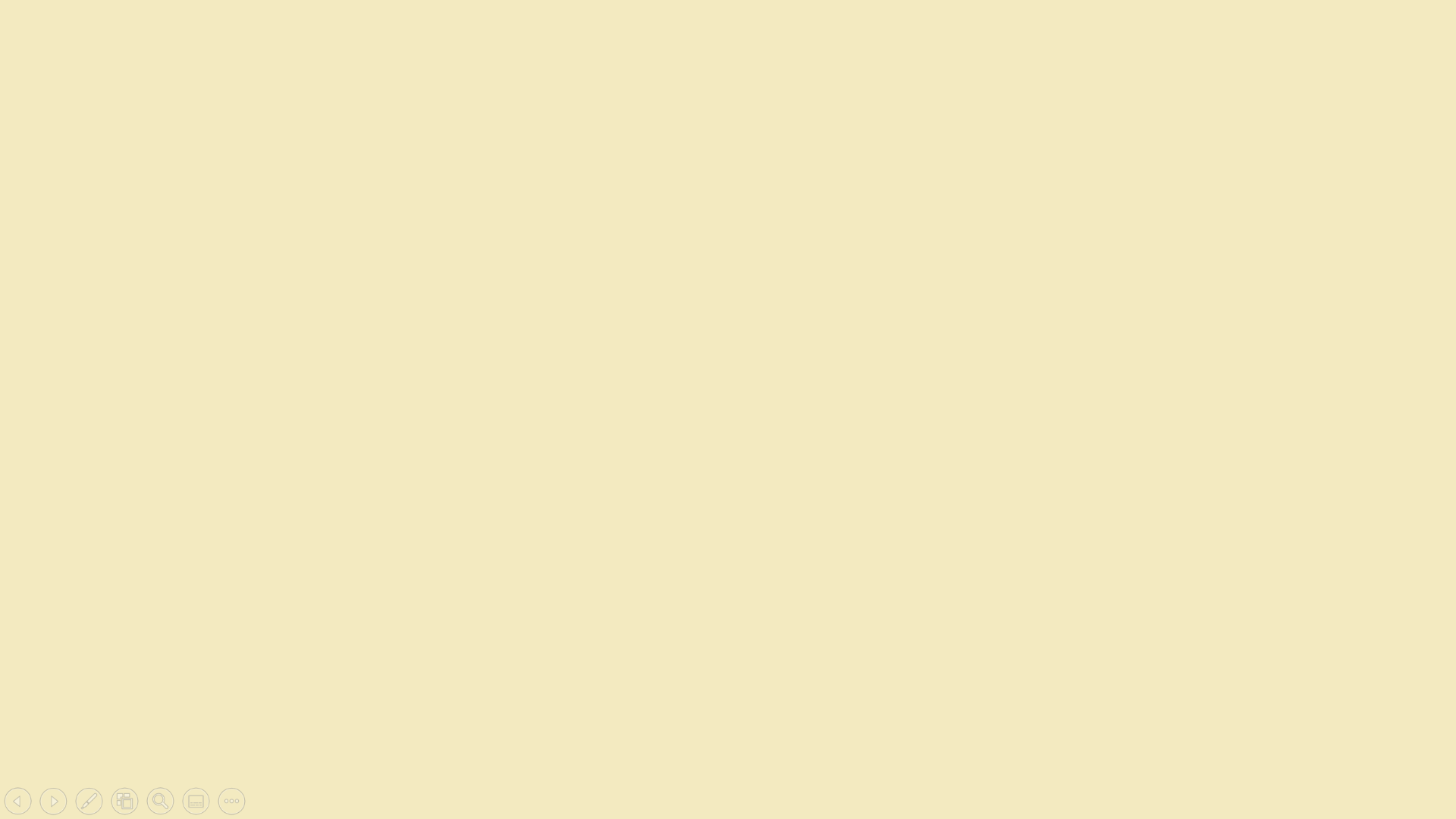 Cây có rễ cọc
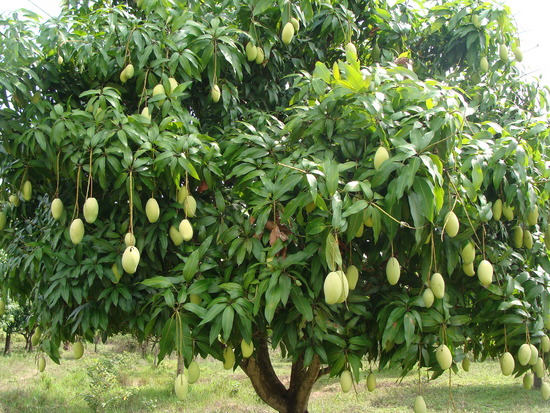 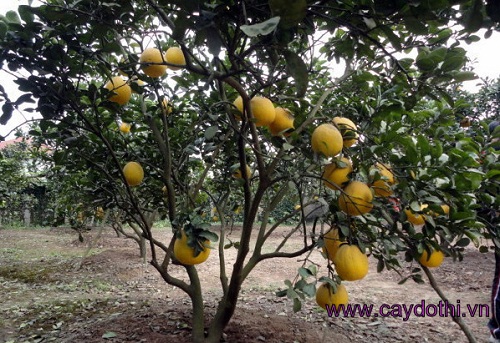 Cây bưởi
Cây xoài
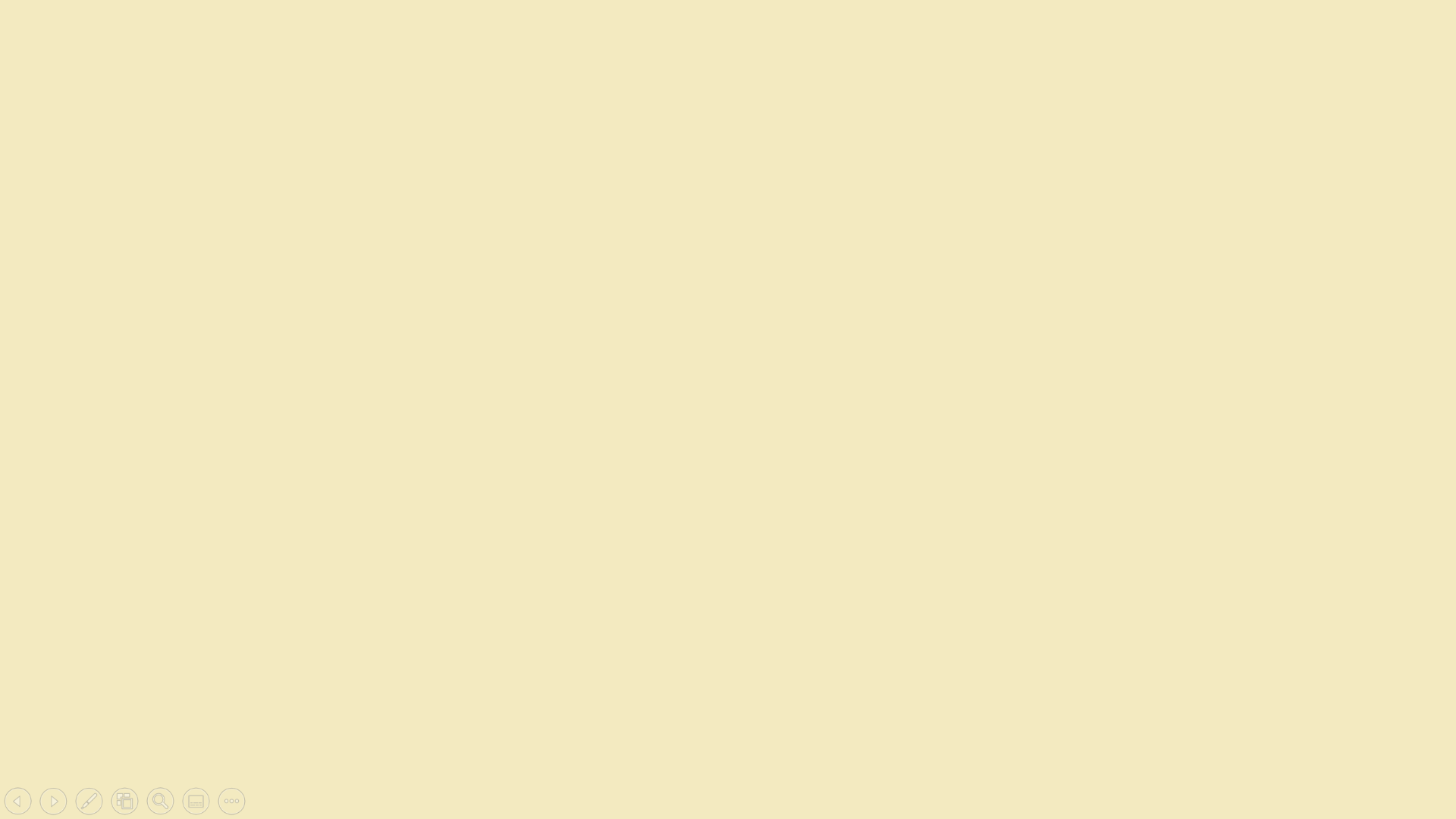 Cây có rễ cọc
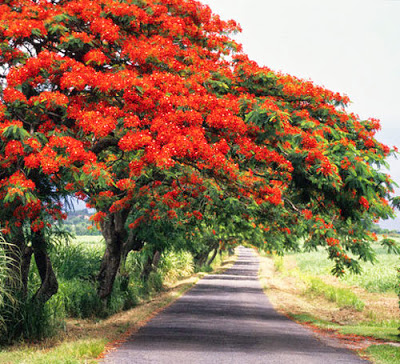 Cây bàng
Cây phượng
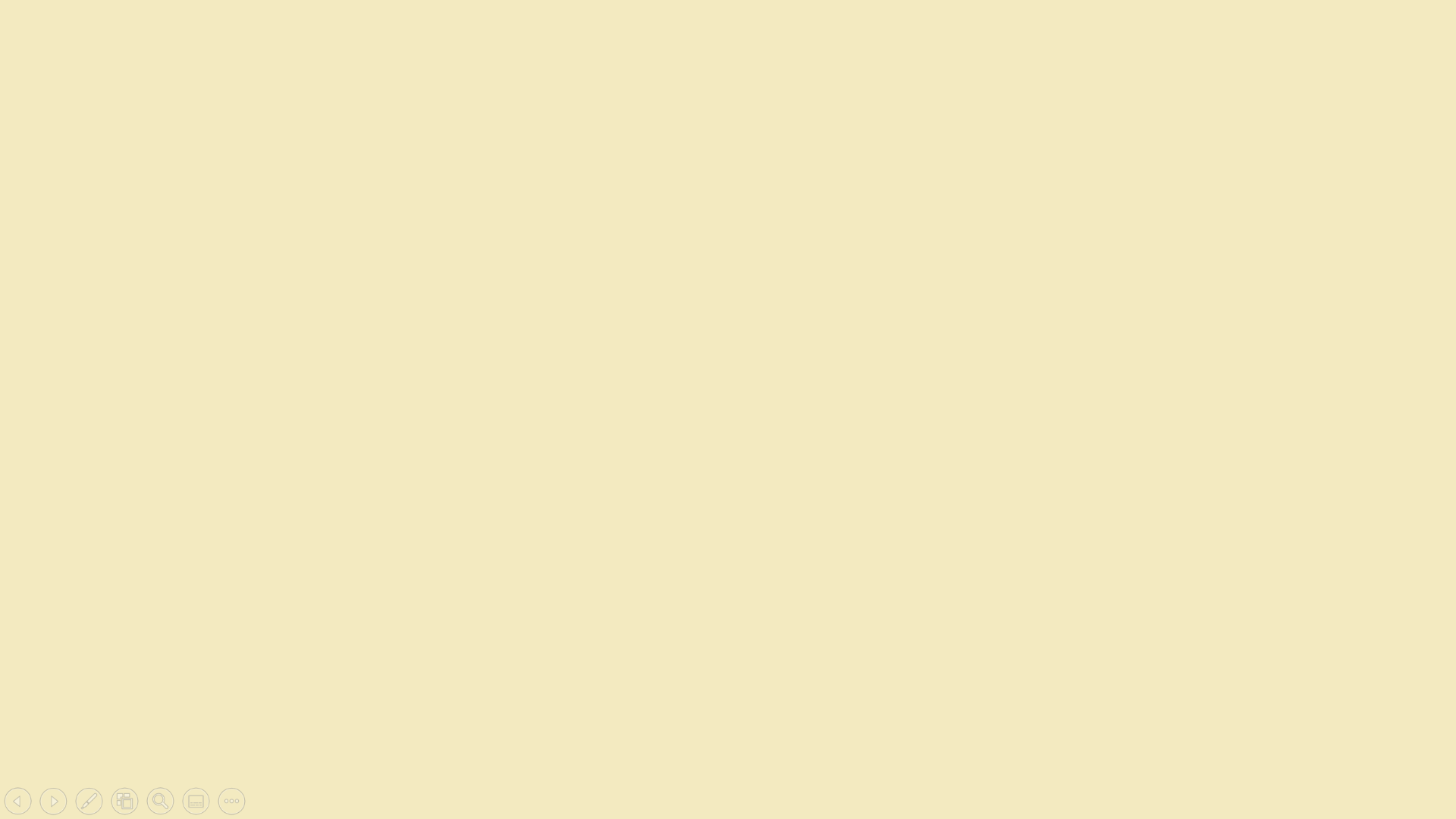 Cây có rễ chùm
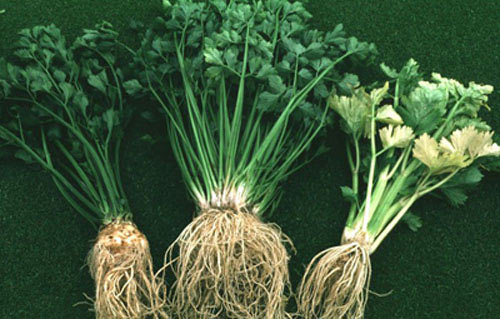 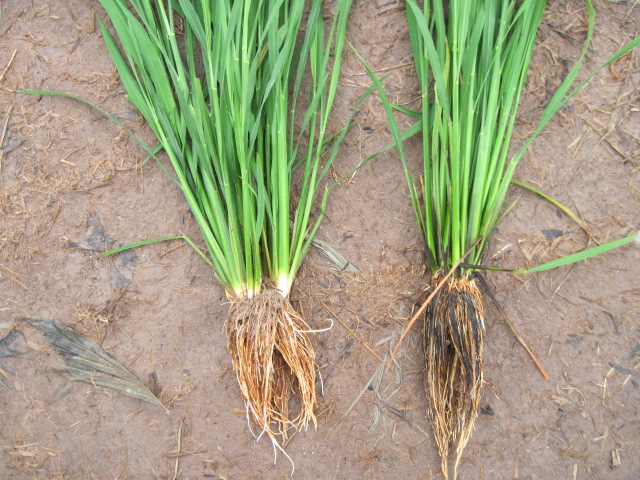 Cây cần tây
Cây lúa
Cây có rễ phụ
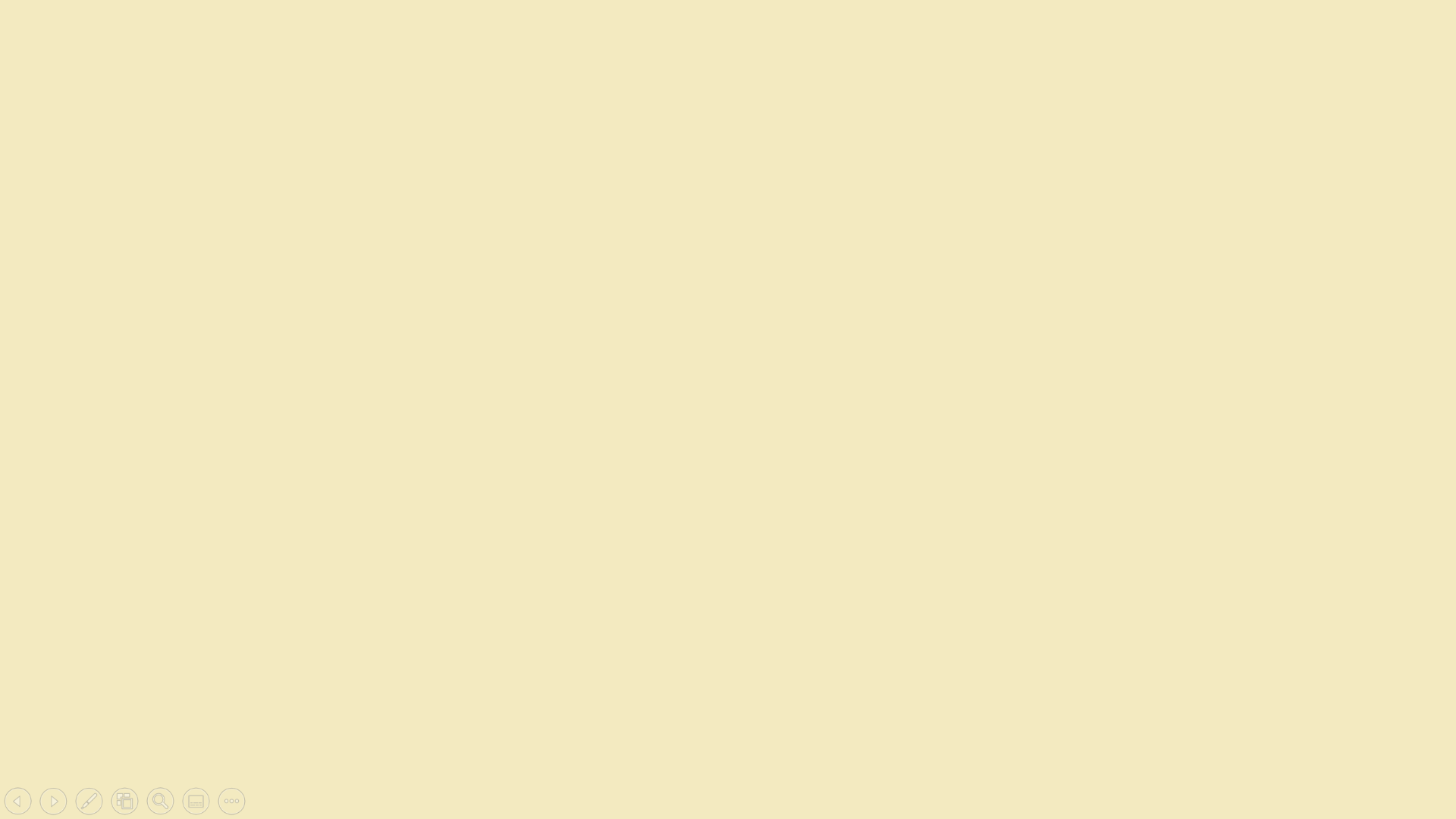 Cây si
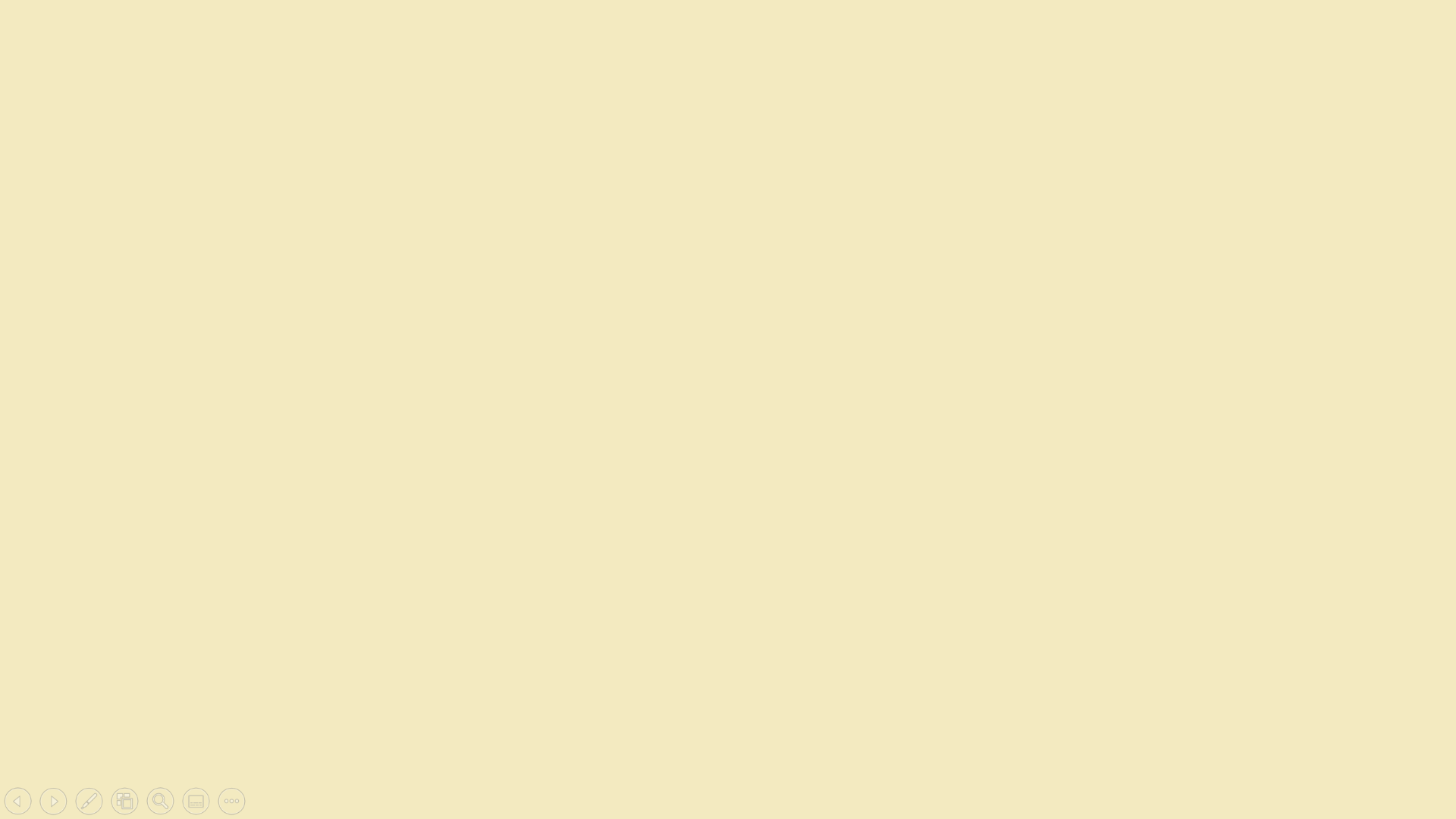 Cây có rễ củ
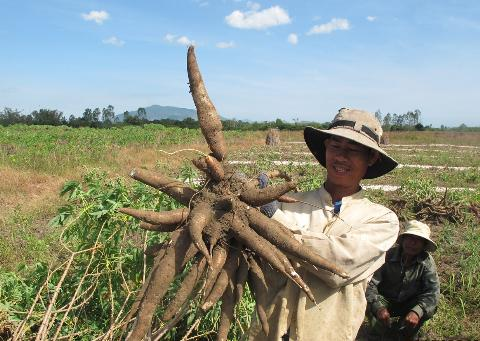 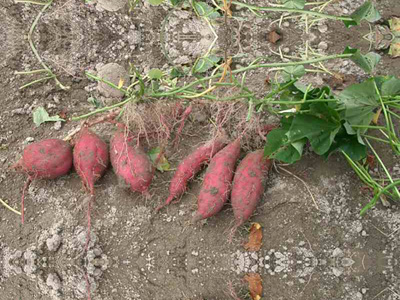 Cây sắn (khoai mì)
Cây khoai lang
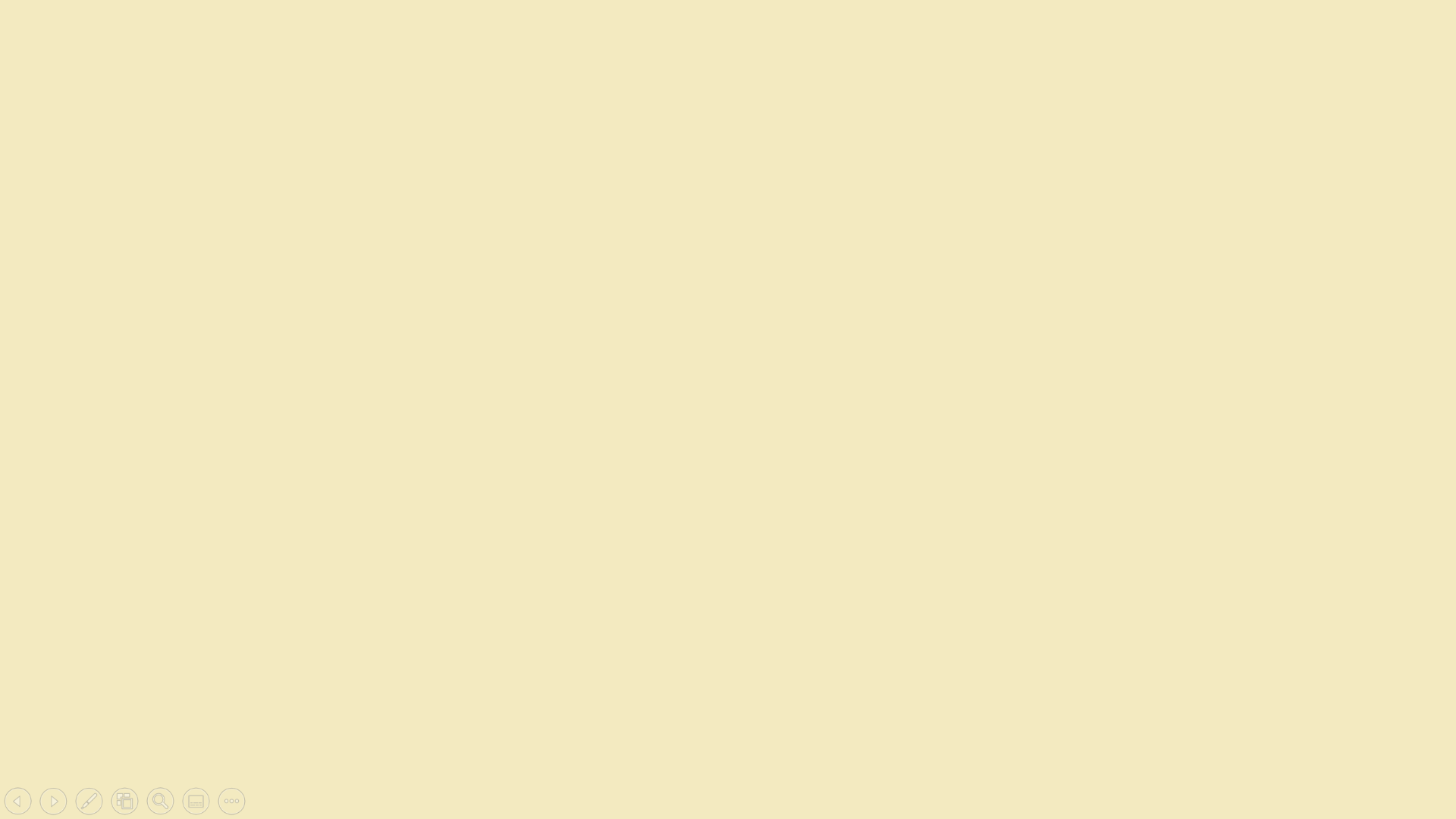 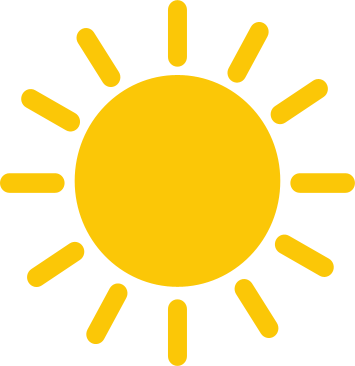 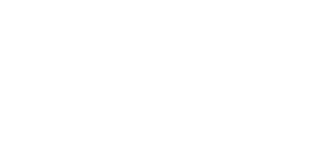 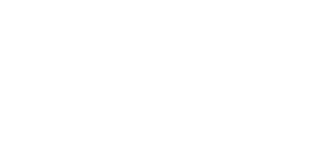 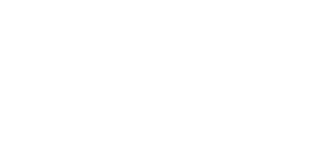 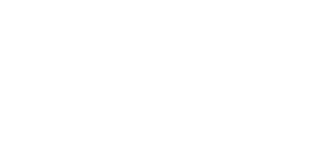 Hoạt động 3: Làm việc với vật thật
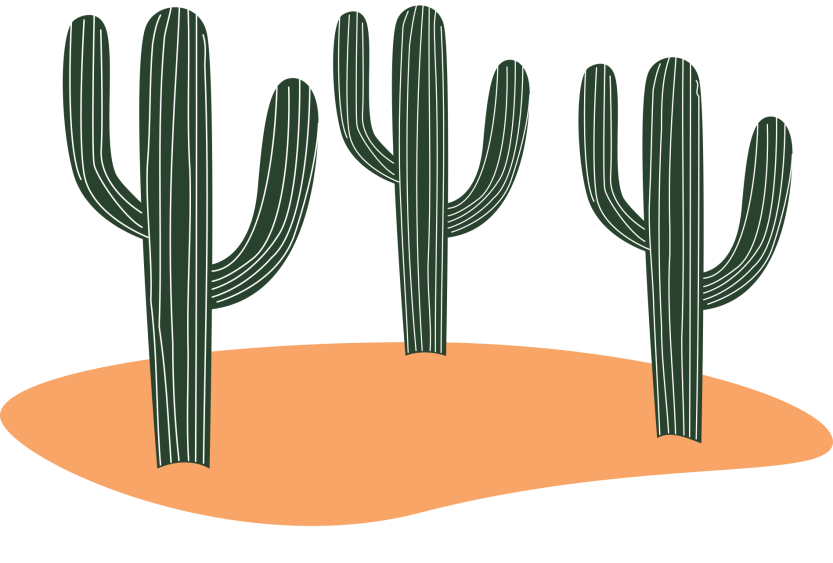 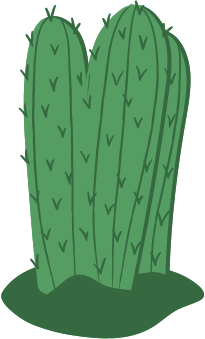 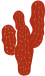 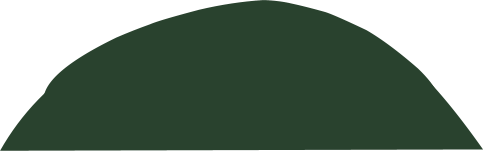 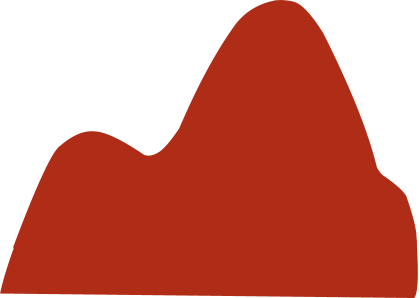 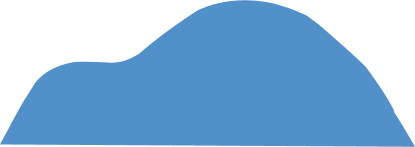 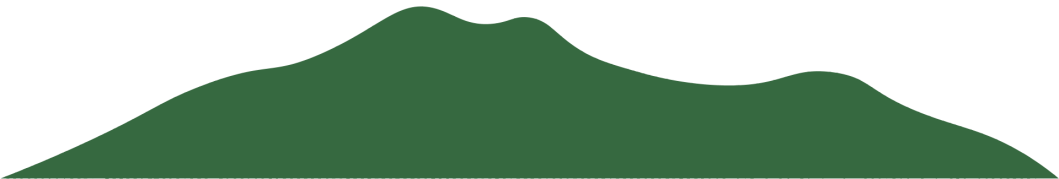 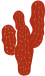 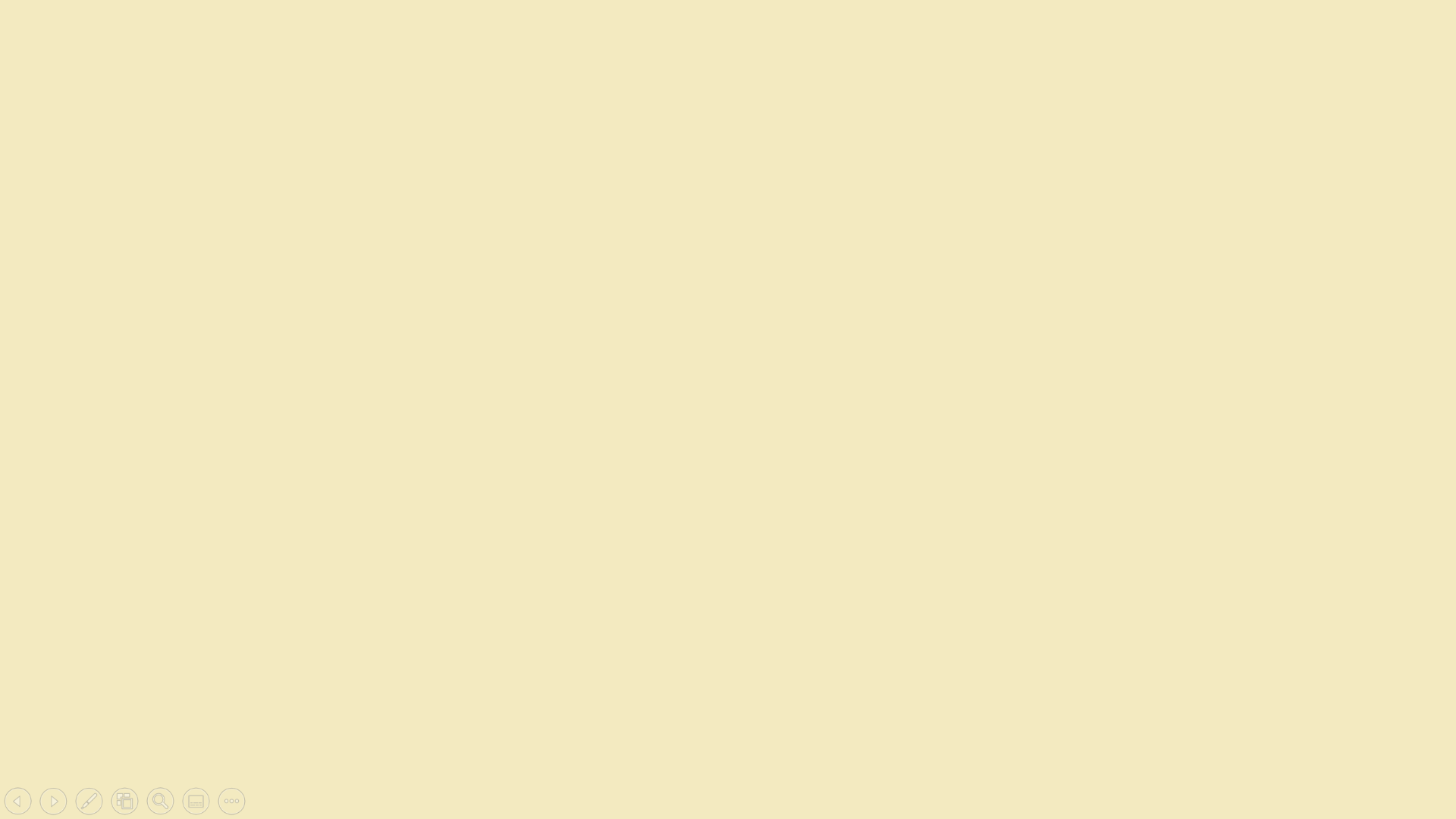 Hoạt động 3: Làm việc với vật thật
- Làm việc theo nhóm – 2 phút
- Quan sát cây của nhóm mình và xem cây đó có rễ gì?
+ Theo em, khi đứng trước gió cây có rễ cọc hay rễ chùm sẽ đứng vững hơn?
Vì sao?
+ Vậy, cây trồng để chống gió, bão, sạt lỡ đất là cây có rễ cọc hay rễ chùm?
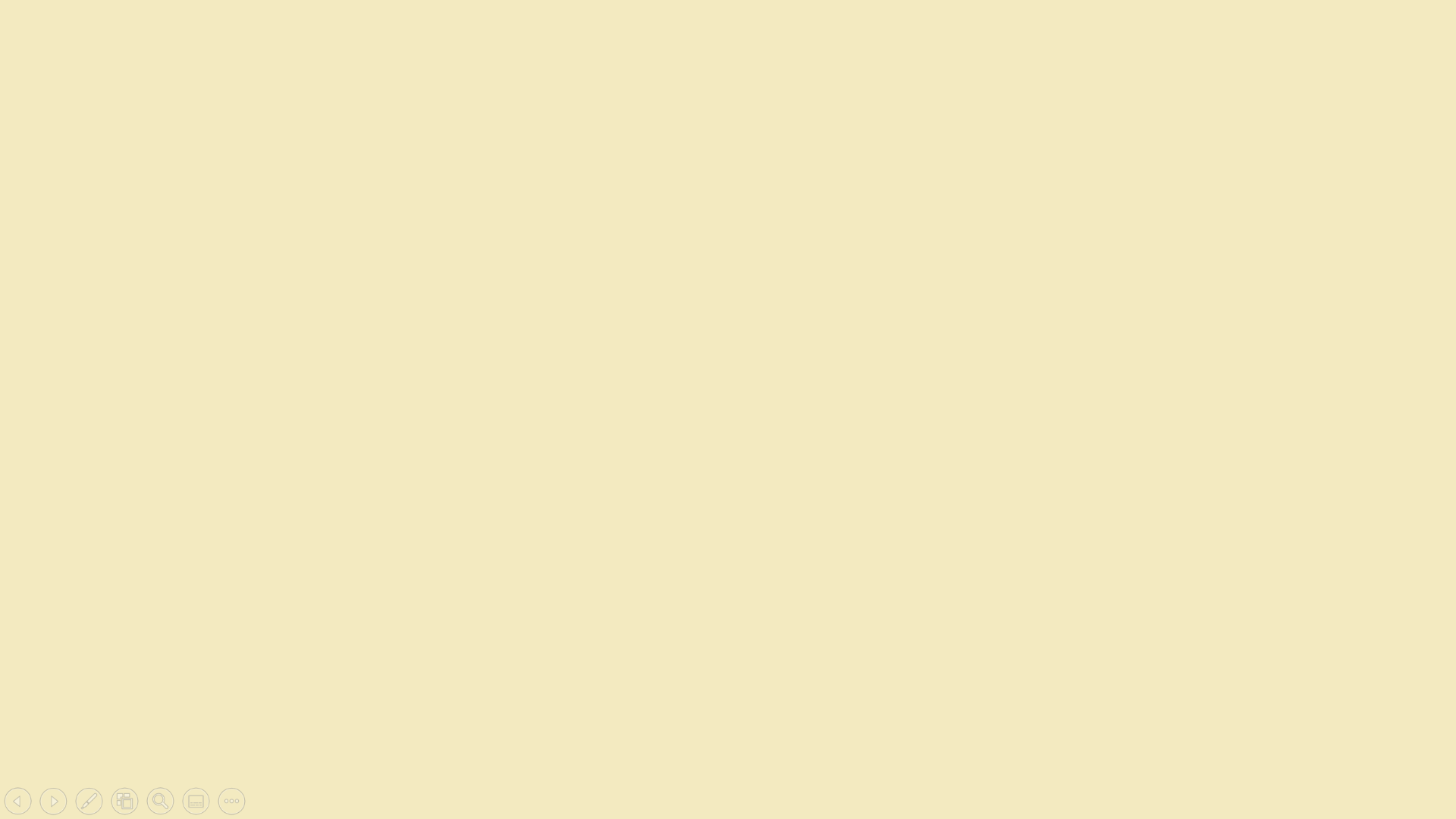 Cây đước
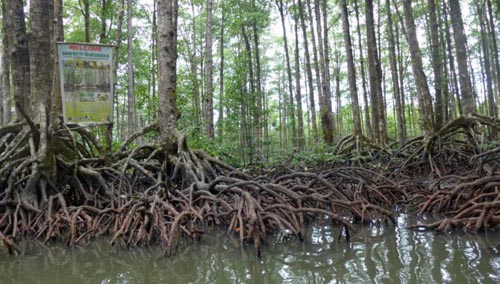 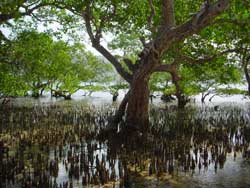 - Rễ cọc ít phát triển, ngược lại hệ thống rễ phụ vững chắc bao quanh cây lại đặc biệt phát triển. Mỗi cây có từ tám đến mười hai rễ phụ. Các rễ phụ bao quanh giúp cây vững trong vùng nước ngập mặn, đầm lầy. Rễ phụ còn có nhiệm vụ hút nước và chất dinh dưỡng trong đất để nuôi cây.
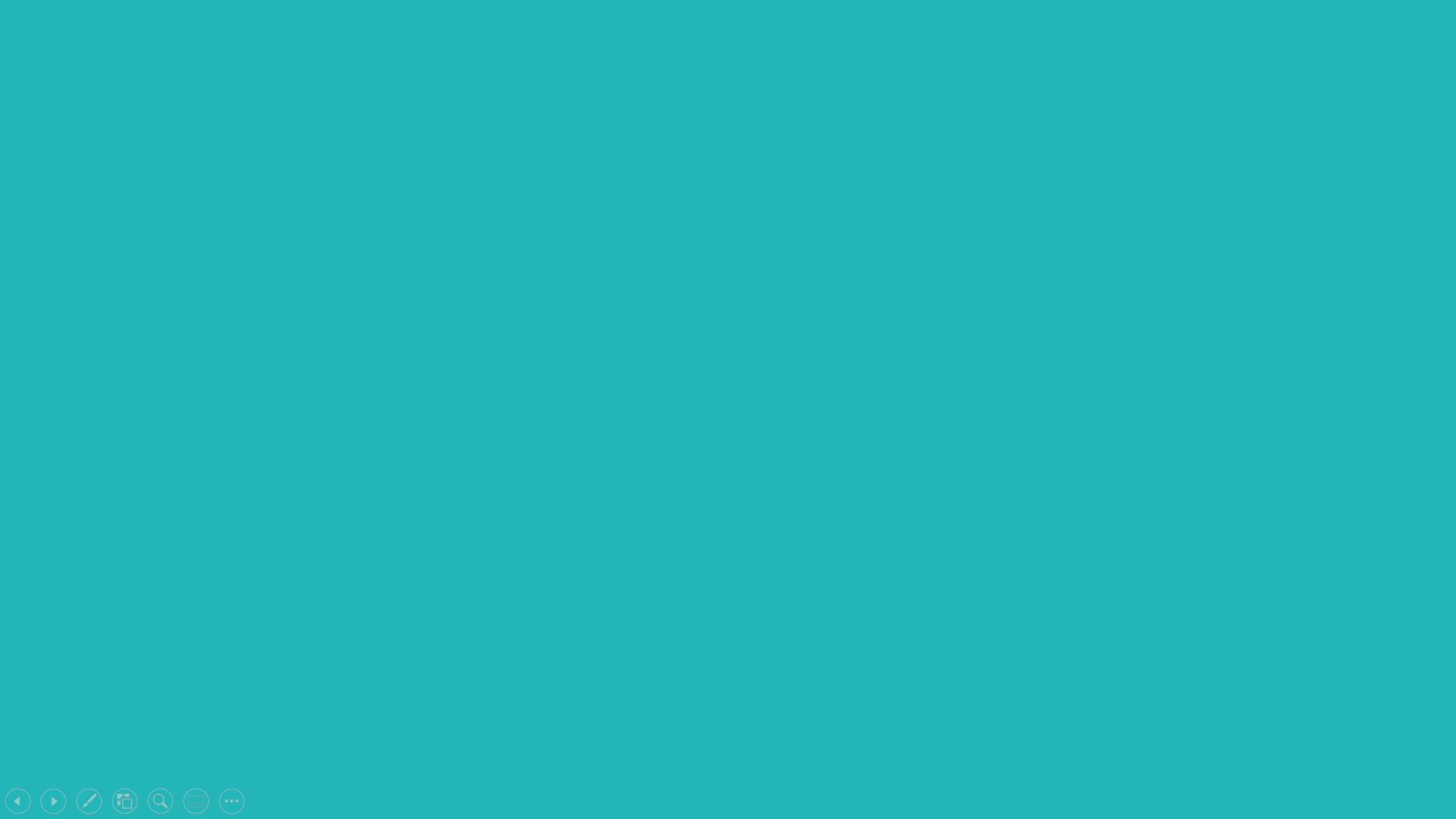 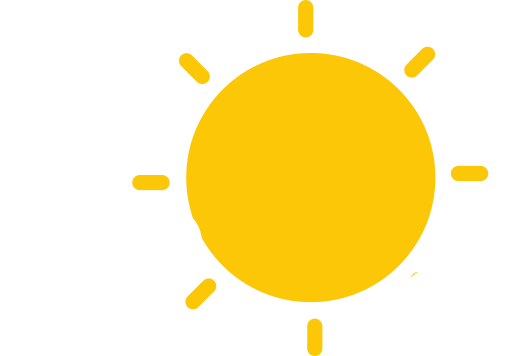 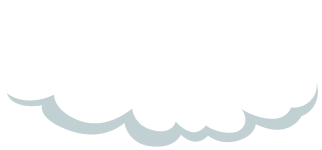 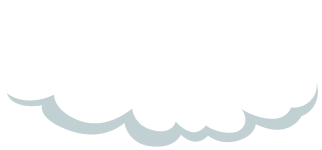 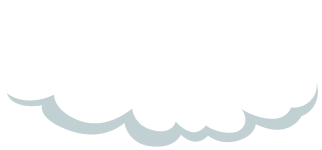 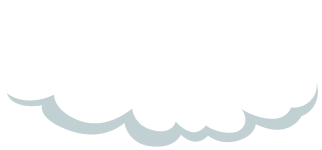 Hoạt động 3: Củng cố
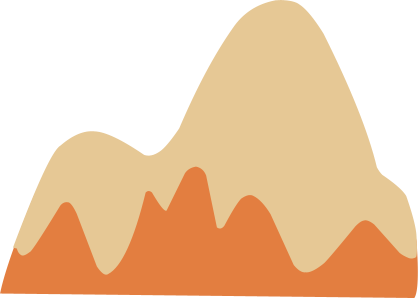 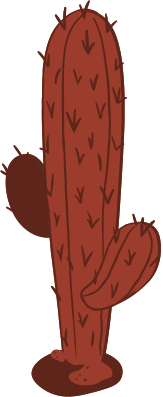 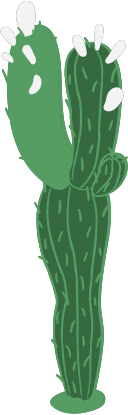 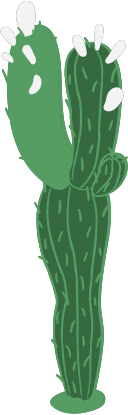 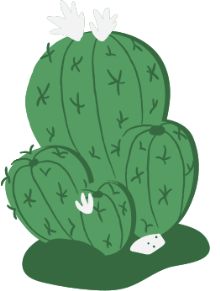 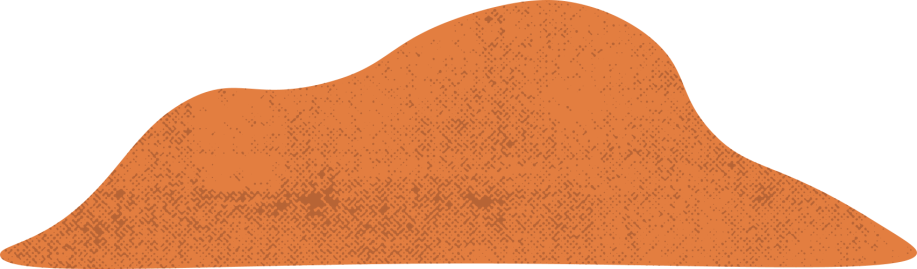 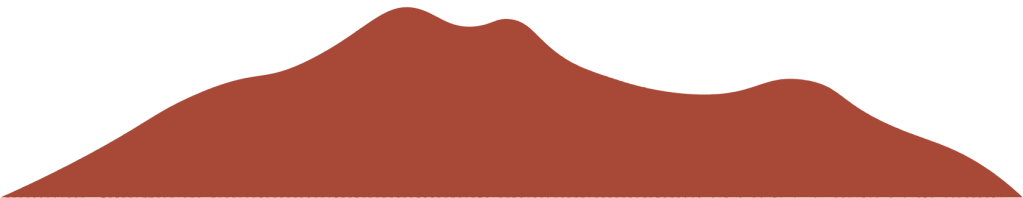 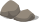 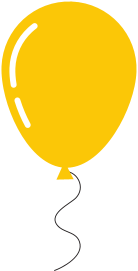 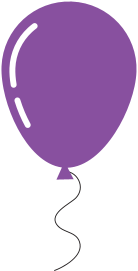 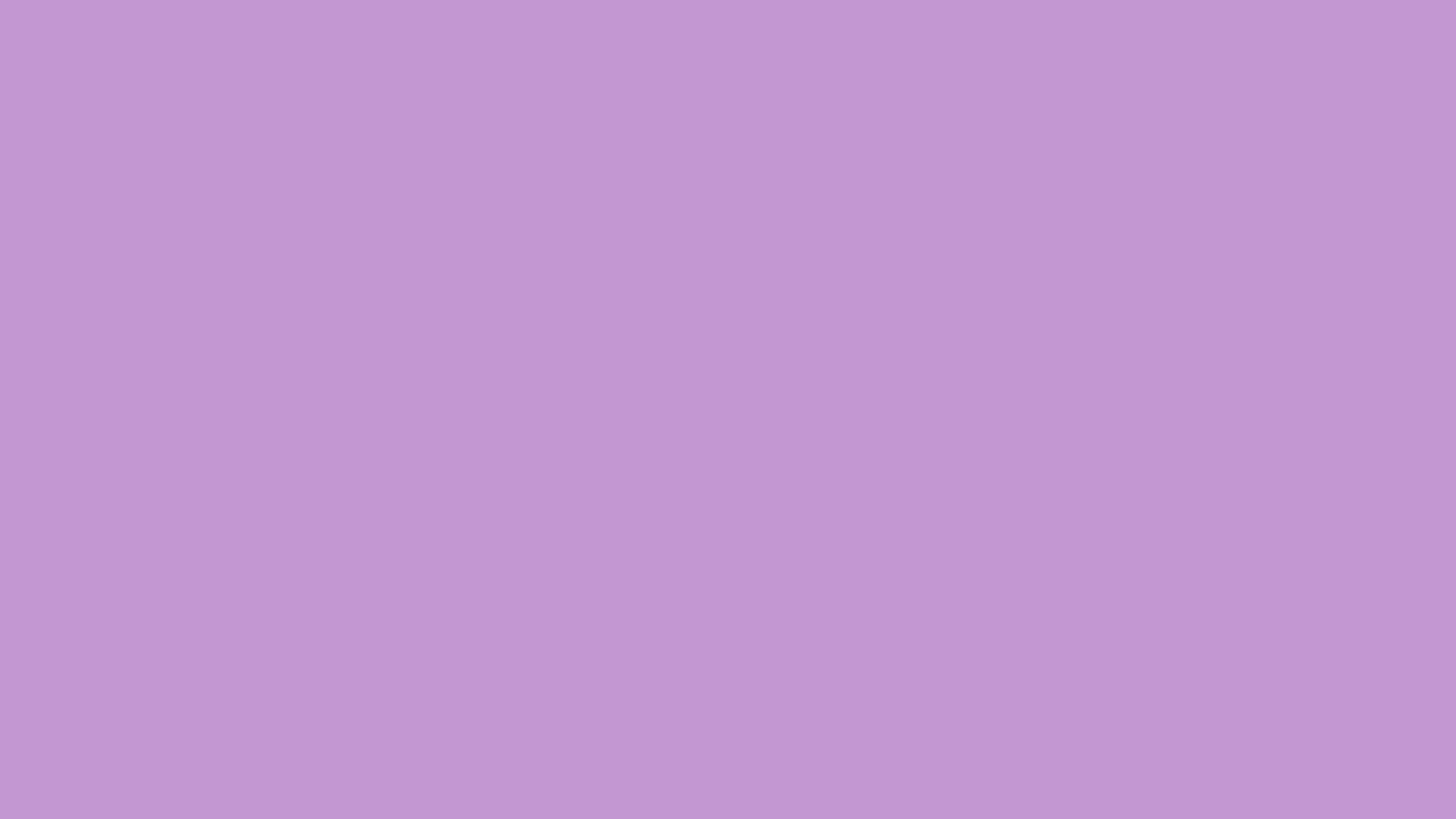 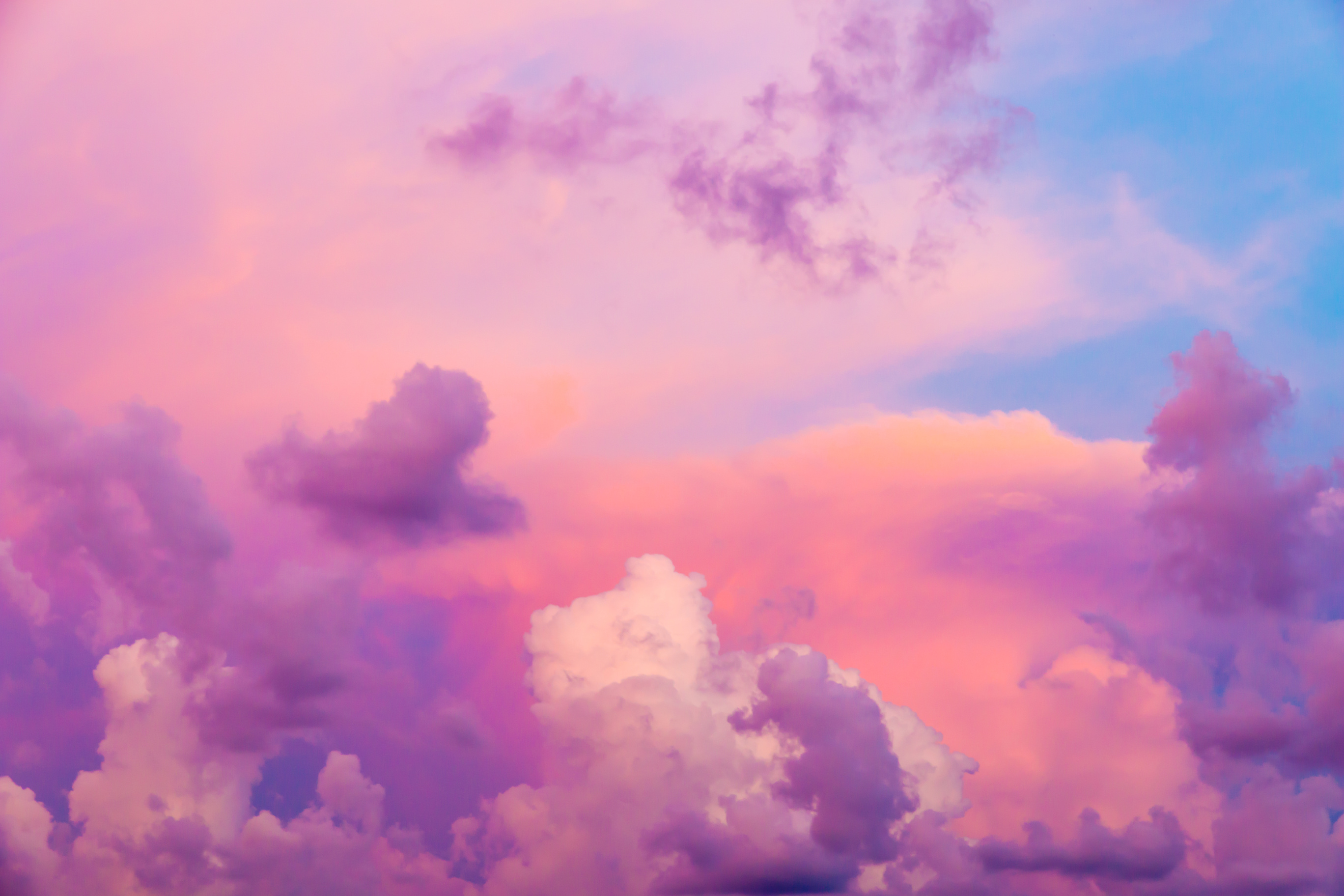 Trò chơi : “ Ai nhanh- Ai đúng “
Câu 1: Có mấy loại rễ chính đó là những loại rễ nào?
Hai loại rễ chính: rễ cọc và rễ củ
Hai loại rễ chính: rễ cọc và rễ phụ
Hai loại rễ chính : rễ cọc và rễ chùm
Đáp án: C. Nhóm rễ cọc và rễ chùm
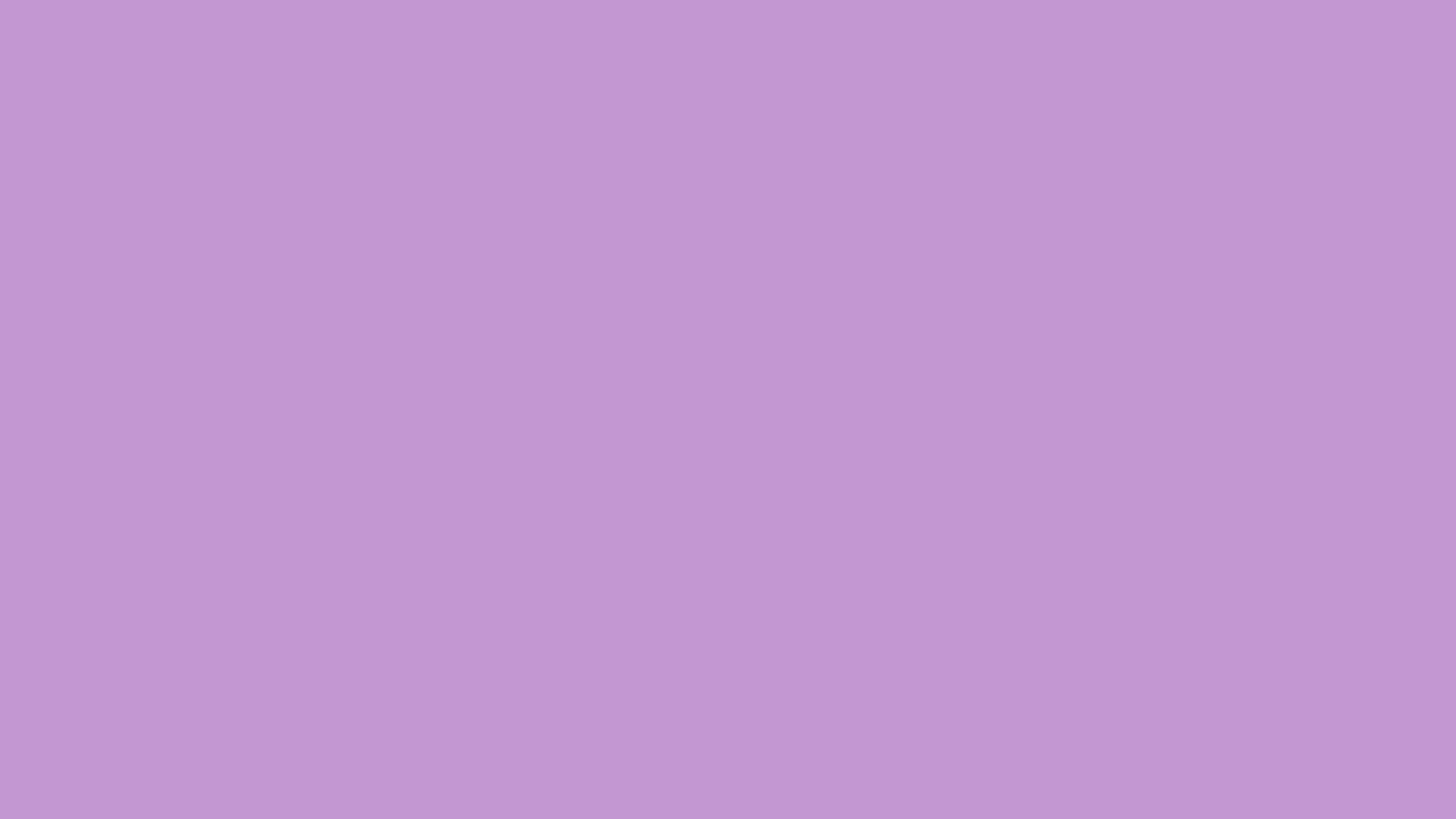 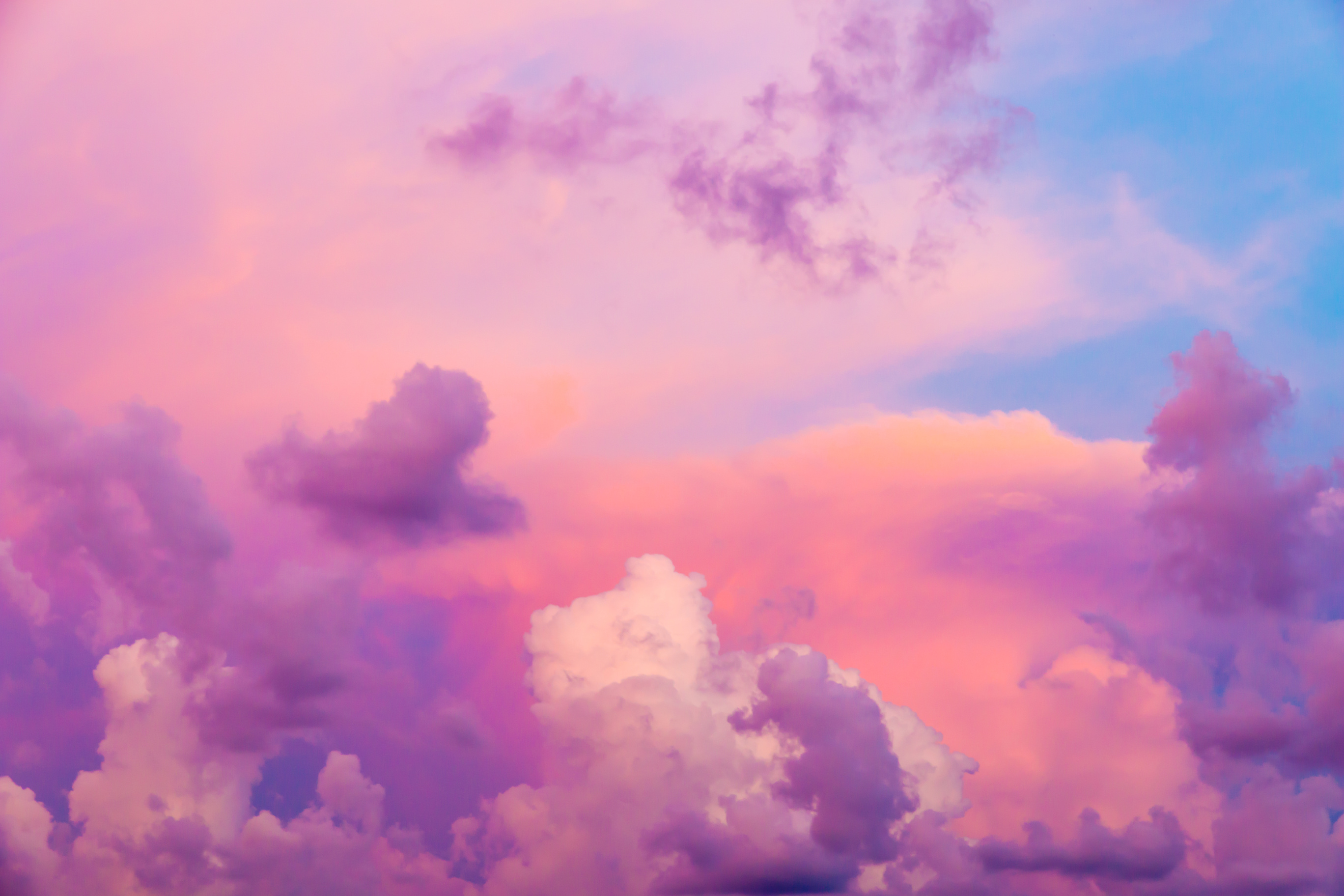 Trò chơi : “ Ai nhanh- Ai đúng “
Câu 2: Cây có rễ chính to, dài và xung quanh rễ chính mọc ra nhiều rễ con. Rễ cây đó thuộc Nhóm rễ nào?
Nhóm rễ chùm
Nhóm rễ cọc
Nhóm rễ phụ
Đáp án: B. Nhóm rễ cọc
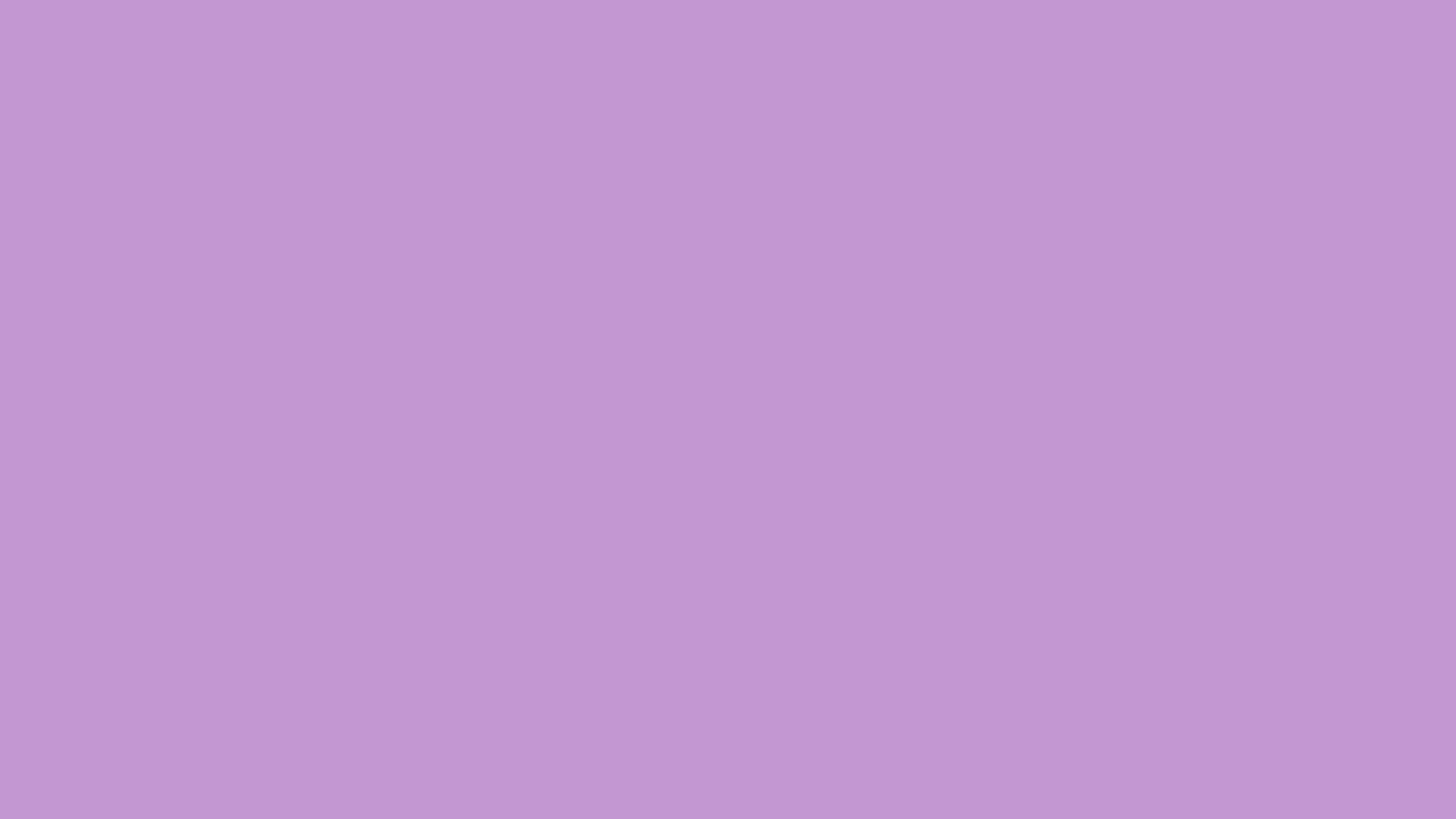 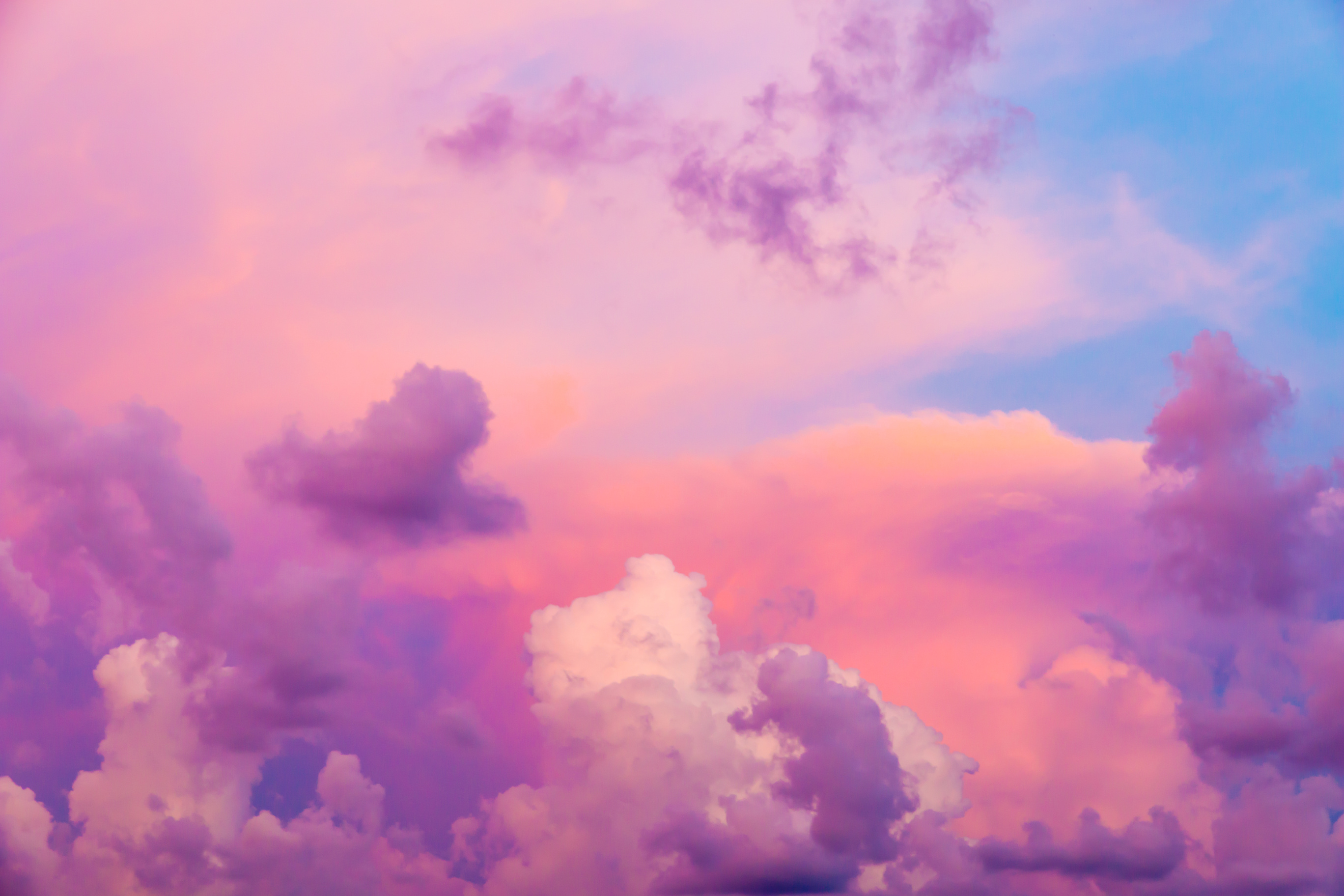 Câu 3: Cây có nhiều rễ dài bằng nhau mọc ra từ gốc tạo thành chùm thuộc Nhóm rễ nào?
Nhóm rễ phụ
Nhóm rễ cọc
Nhóm rễ chùm
Đáp án: C. Nhóm rễ chùm
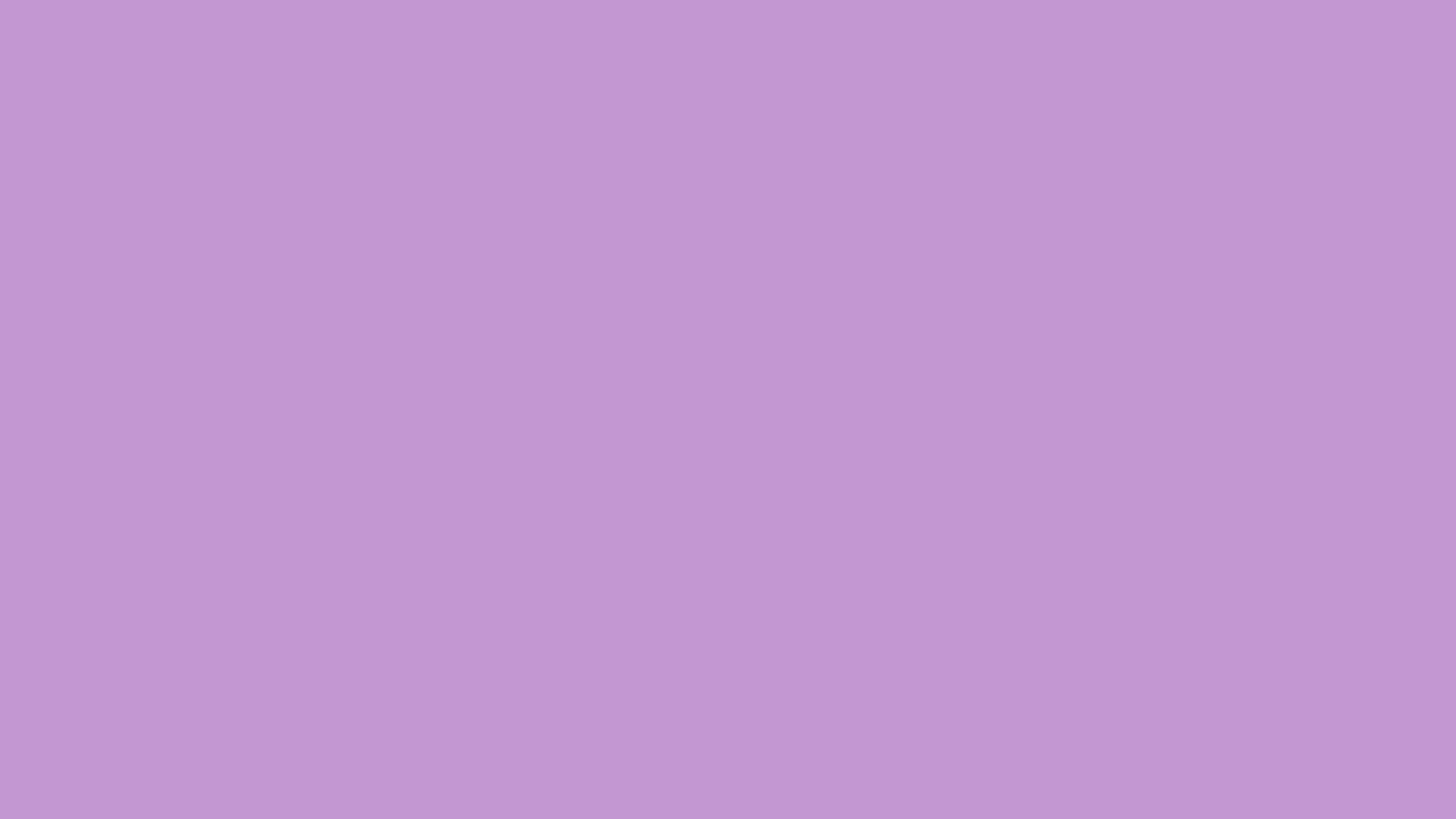 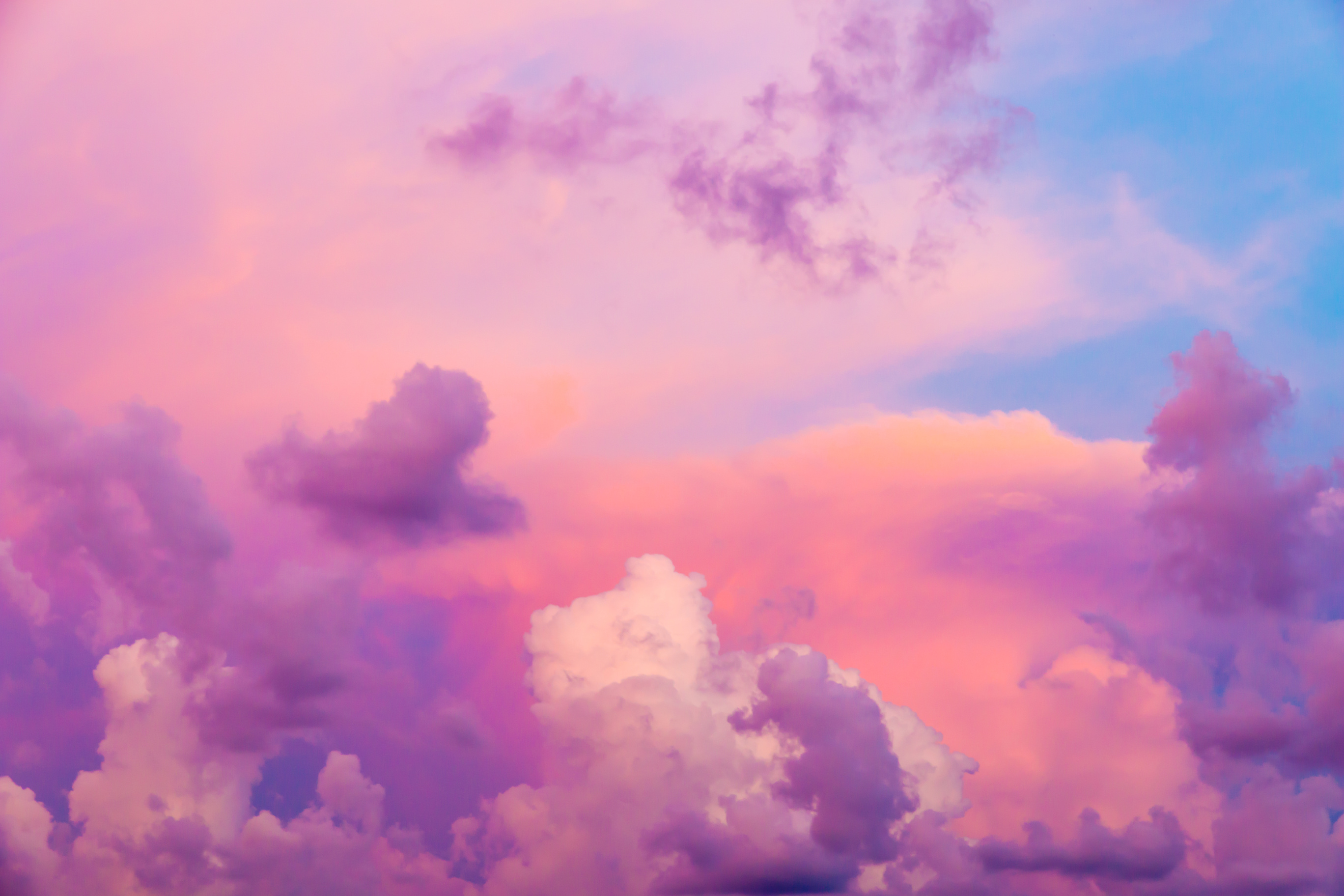 Câu 4: Cây có rễ phình to tạo thành củ là rễ gì?
Nhóm rễ phụ
Nhóm rễ cọc
Nhóm rễ củ
Đáp án: C. Nhóm rễ chùm
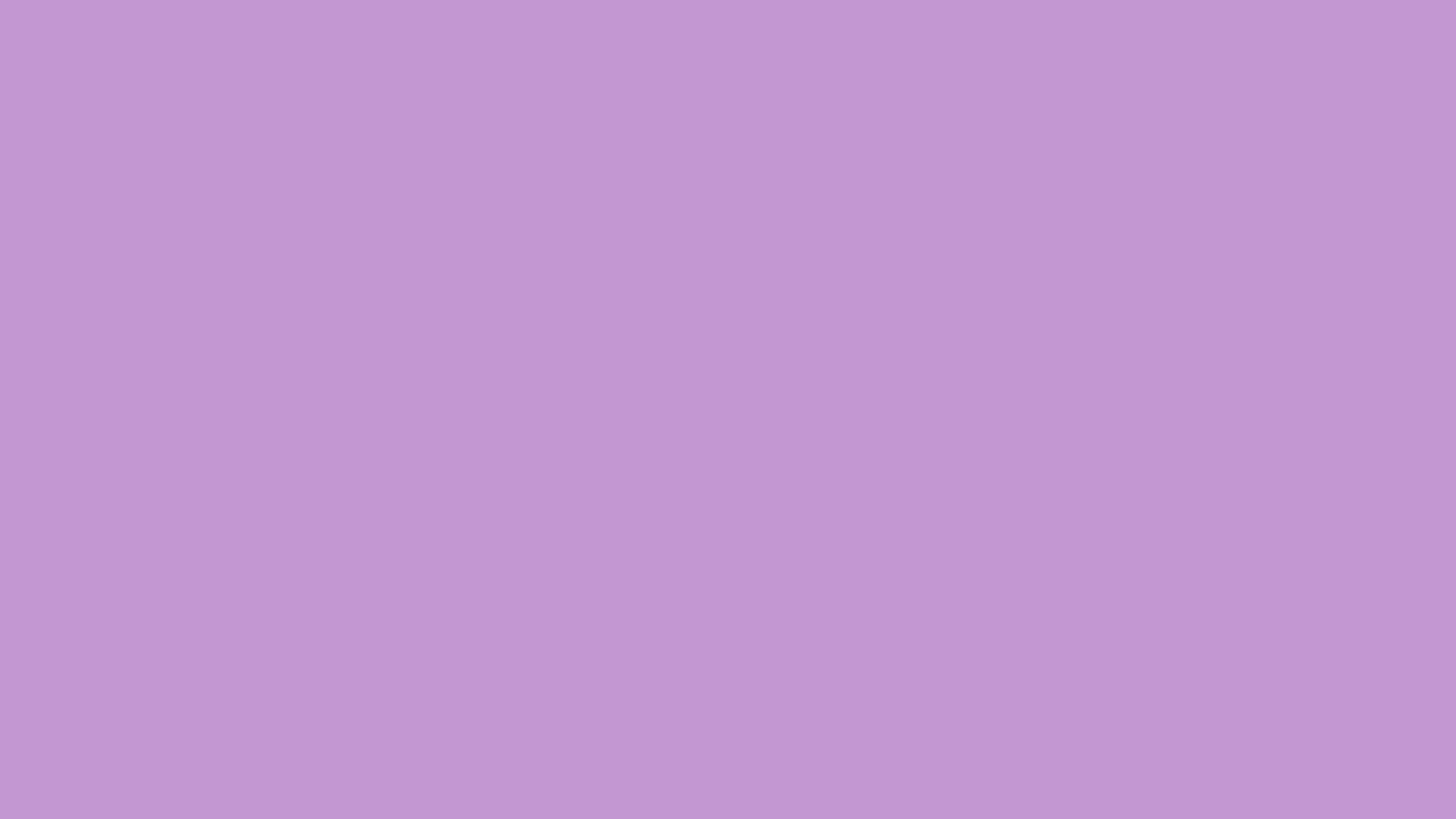 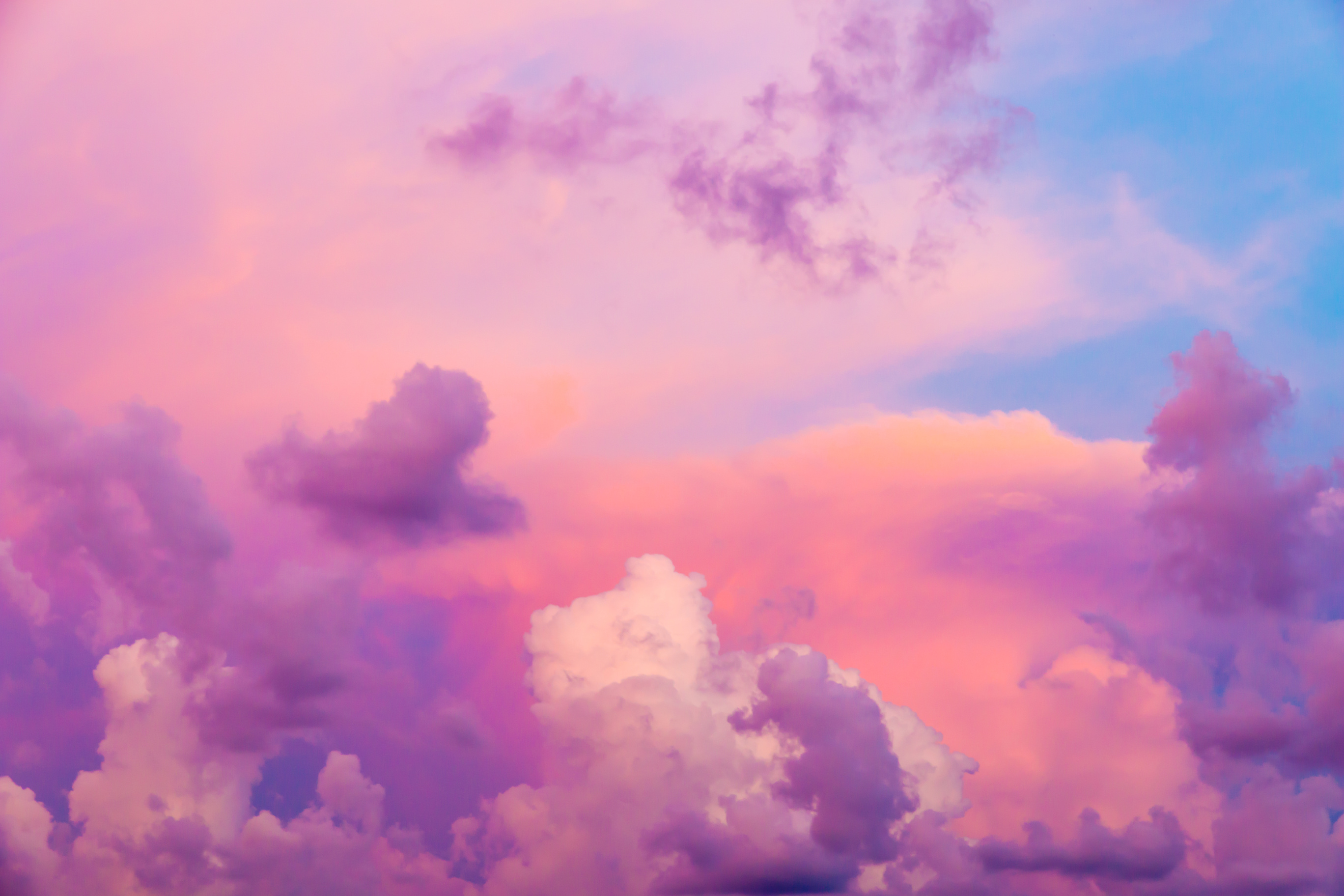 Câu 5: Cây có rễ mọc ra từ than hoặc cành là rễ gì?
Nhóm rễ phụ
Nhóm rễ cọc
Nhóm rễ chùm
Đáp án: C. Nhóm rễ phụ
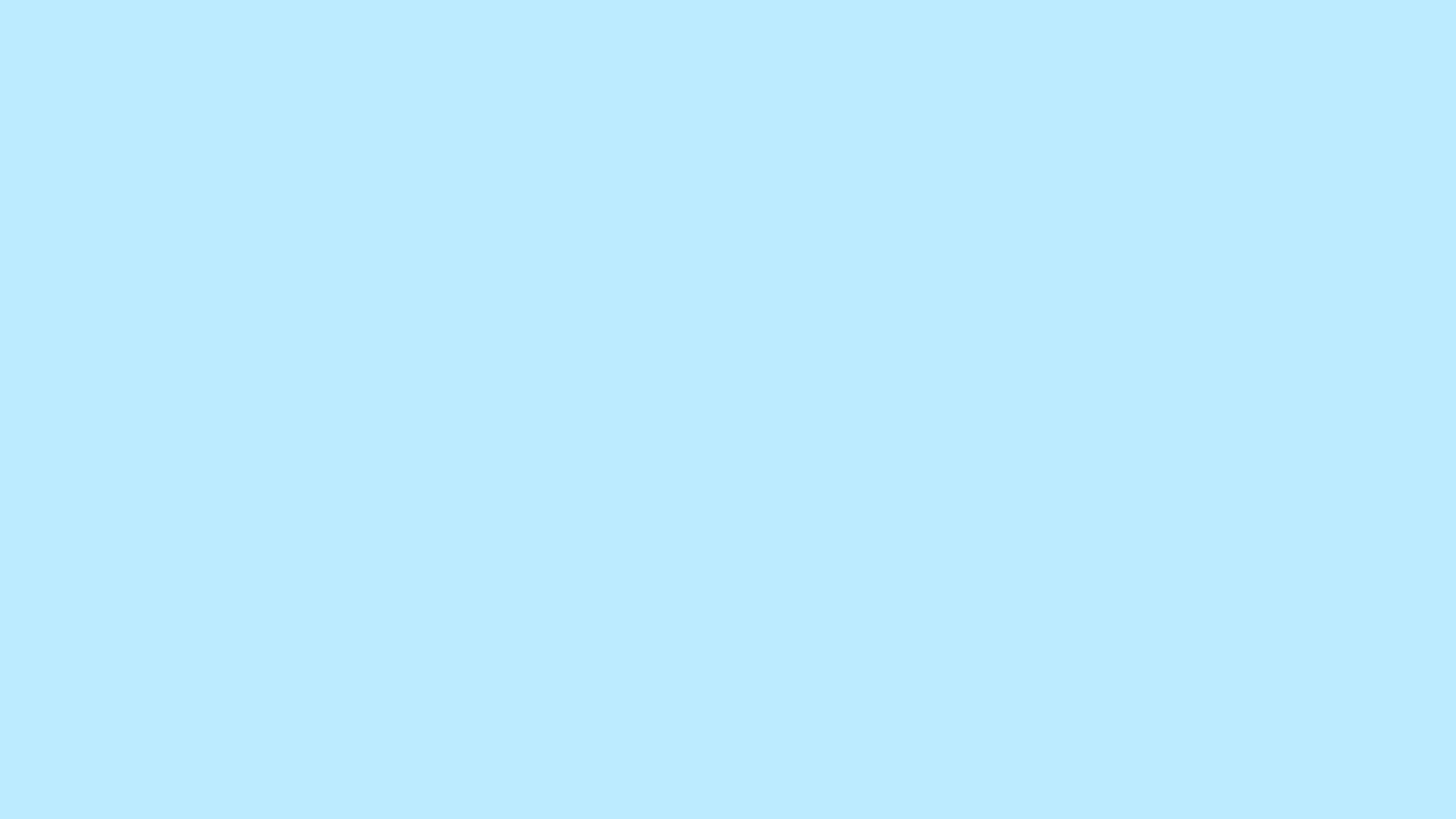 TỔNG KẾT
KẾT LUẬN
Có hai loại rễ chính: rễ cọc (cây đậu, rau dền, …), rễ chùm (cây hành, lúa, ngô,…). Ngoài ra, một số cây còn có rễ phụ (cây đa, si, trầu không,…) và một số cây có rễ phình ra thành củ (cải củ, củ đậu, cà rốt,…).
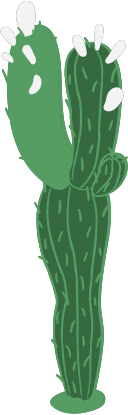 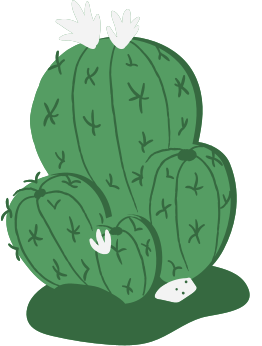 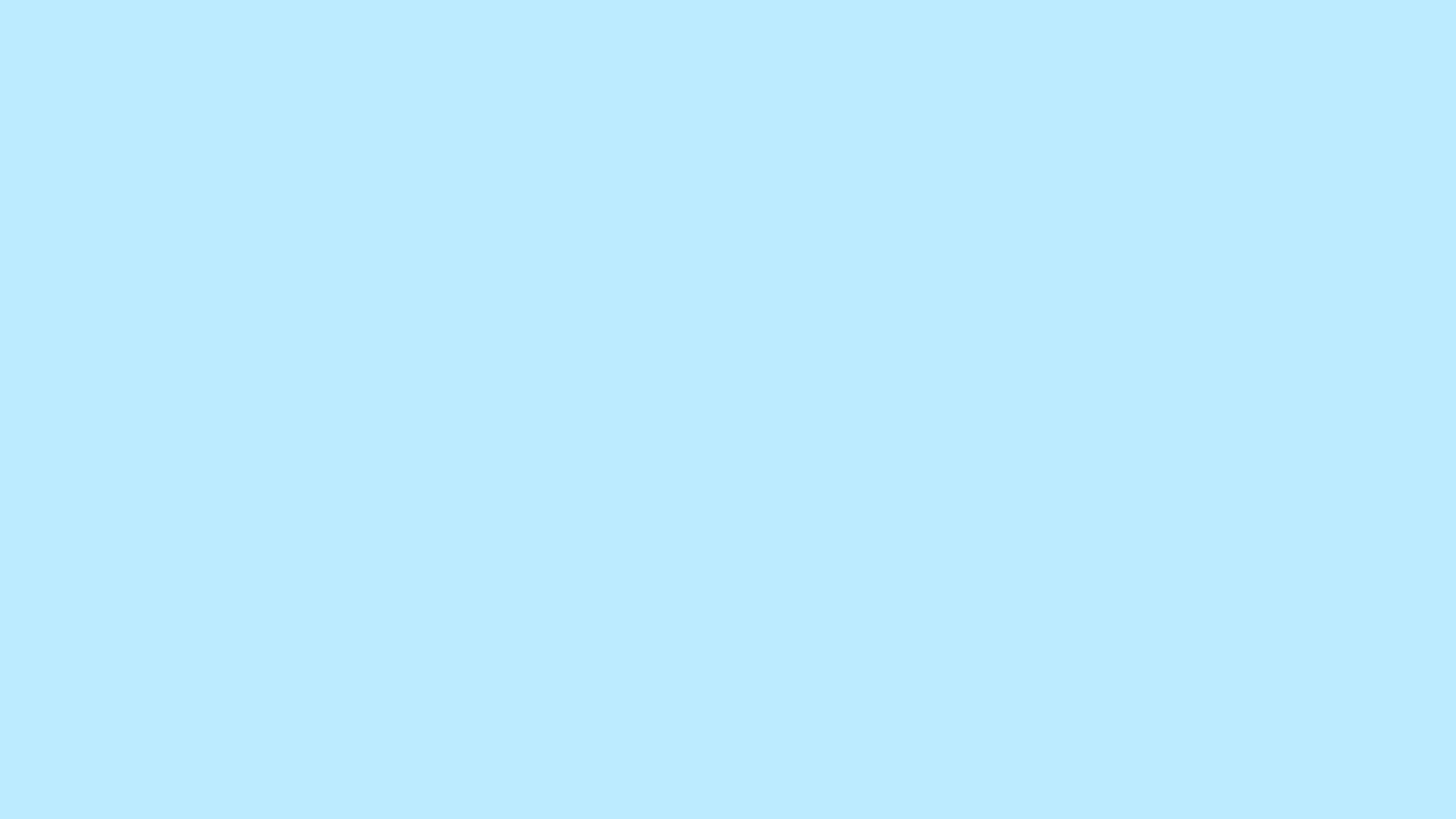 TỔNG KẾT
DẶN DÒ
Qua bài học hôm nay các con đã biết một số các loại rễ và đặc điểm vậy các con hãy về nhà xem một số loại rau mà gia đình mình trồng thuộc loại rễ gì nhé!
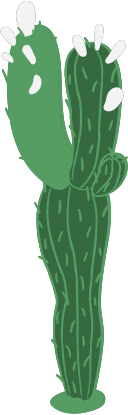 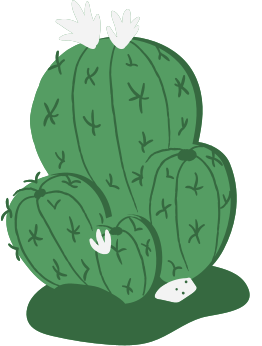 THANKS FOR WATCHING!
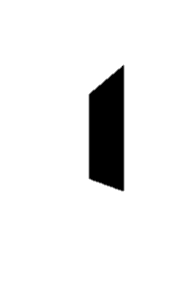